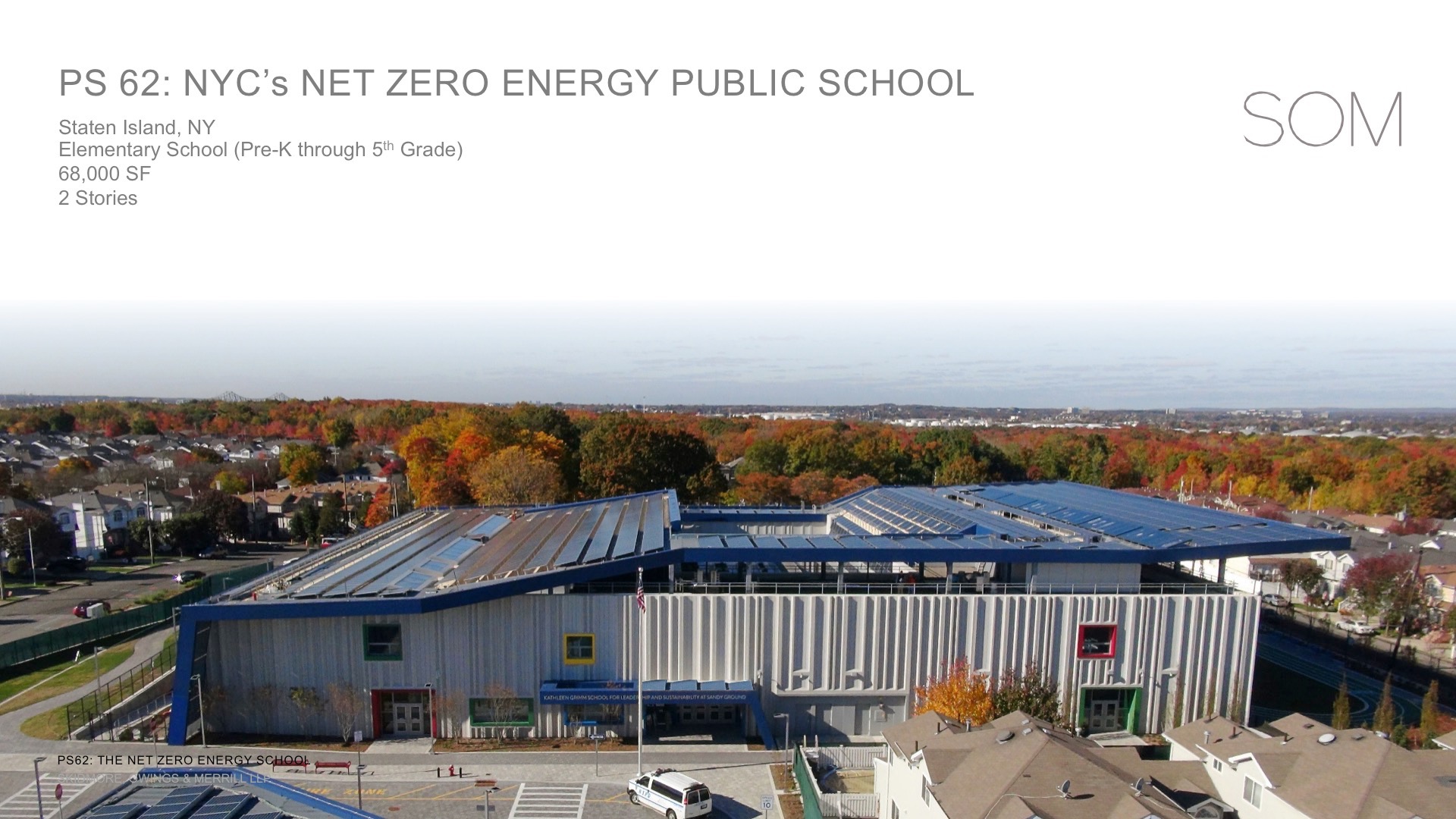 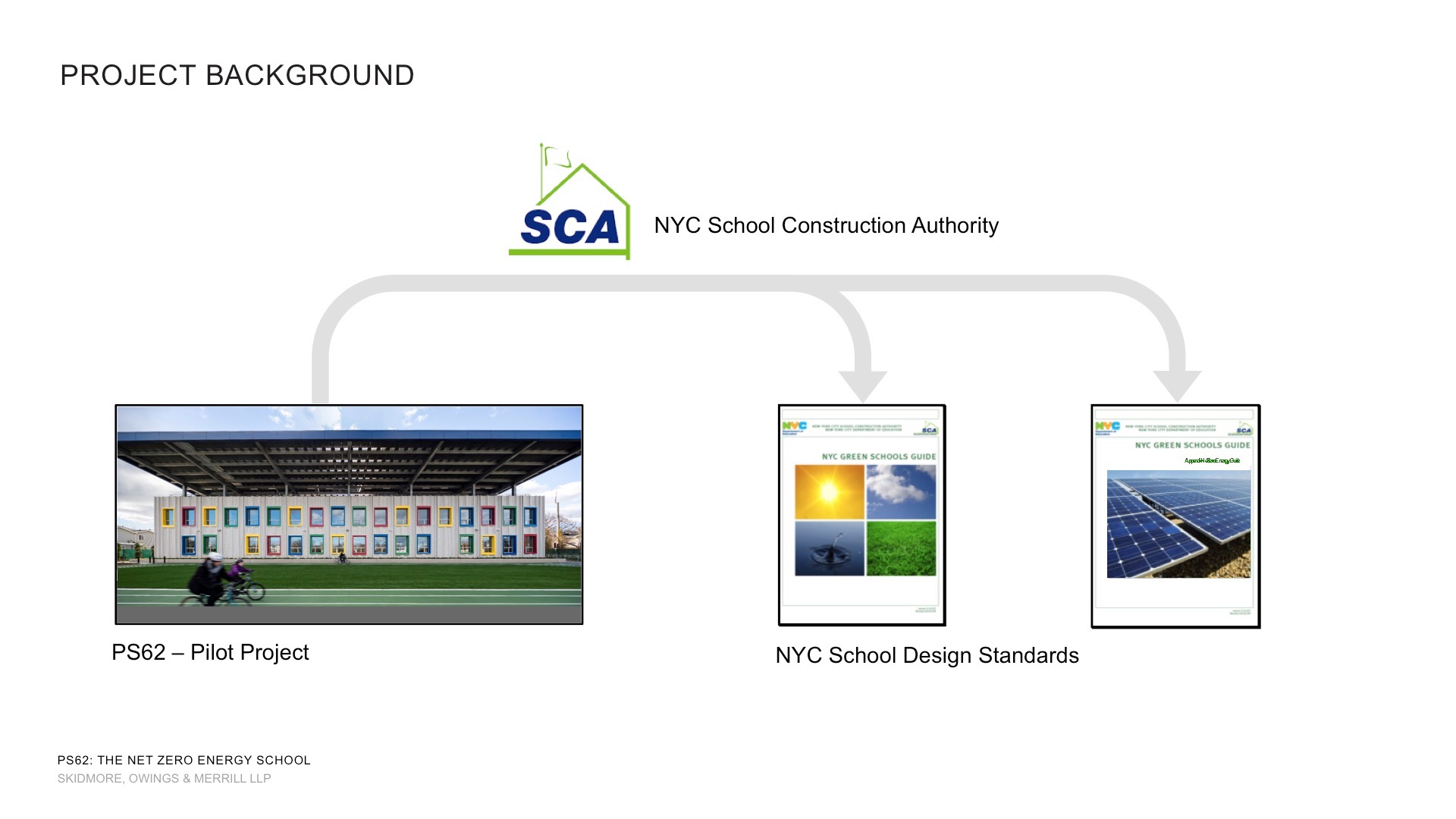 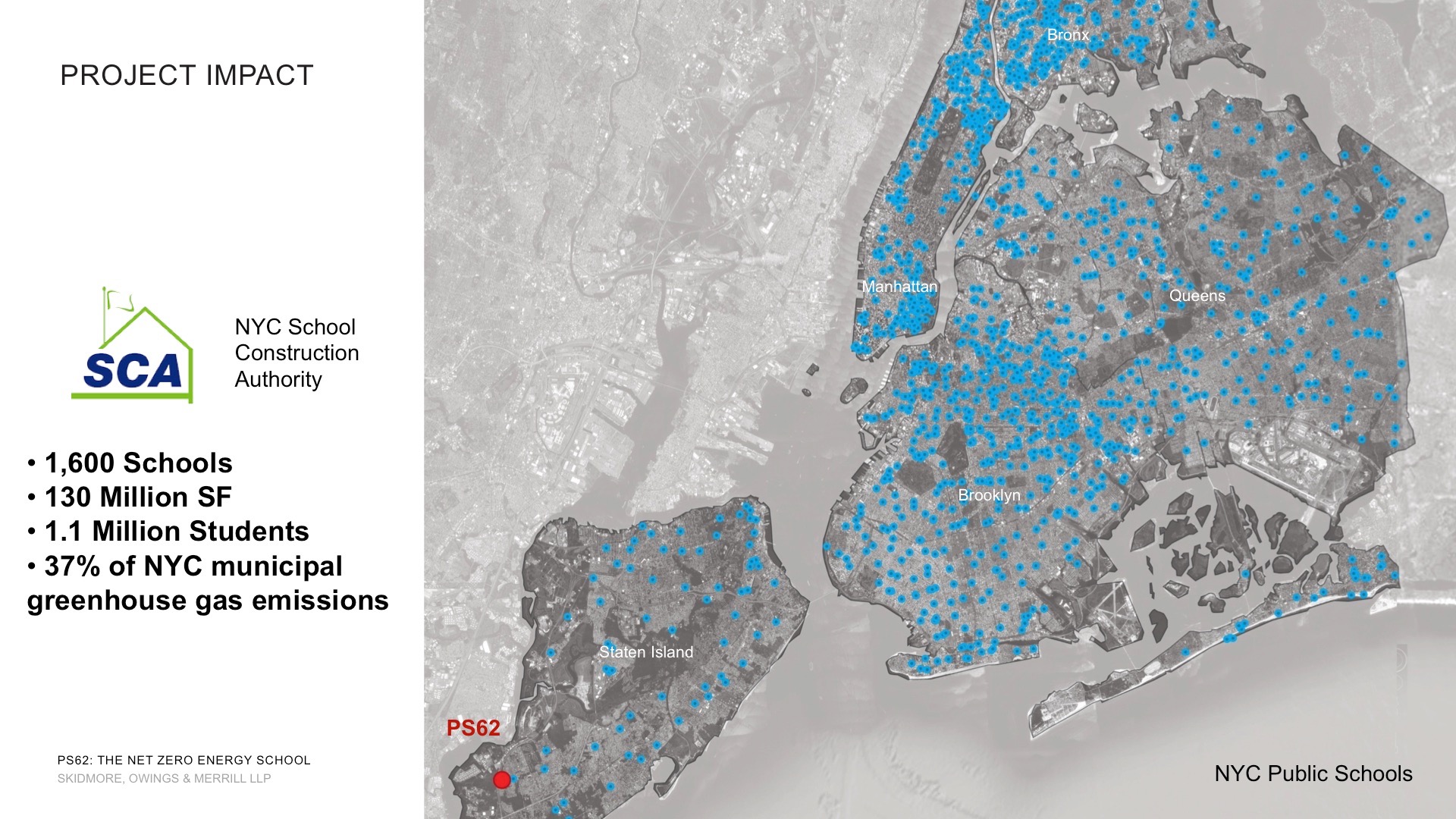 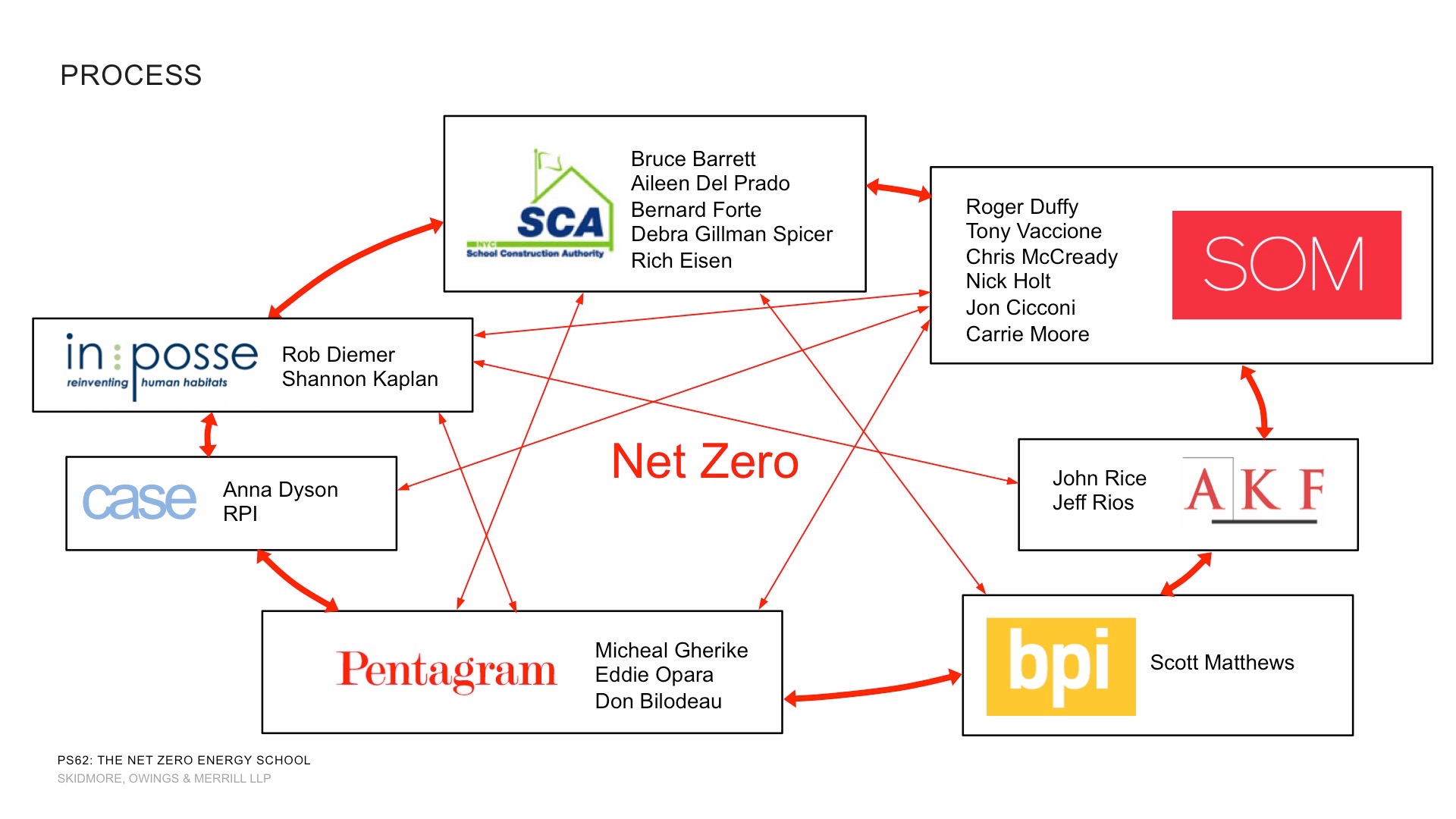 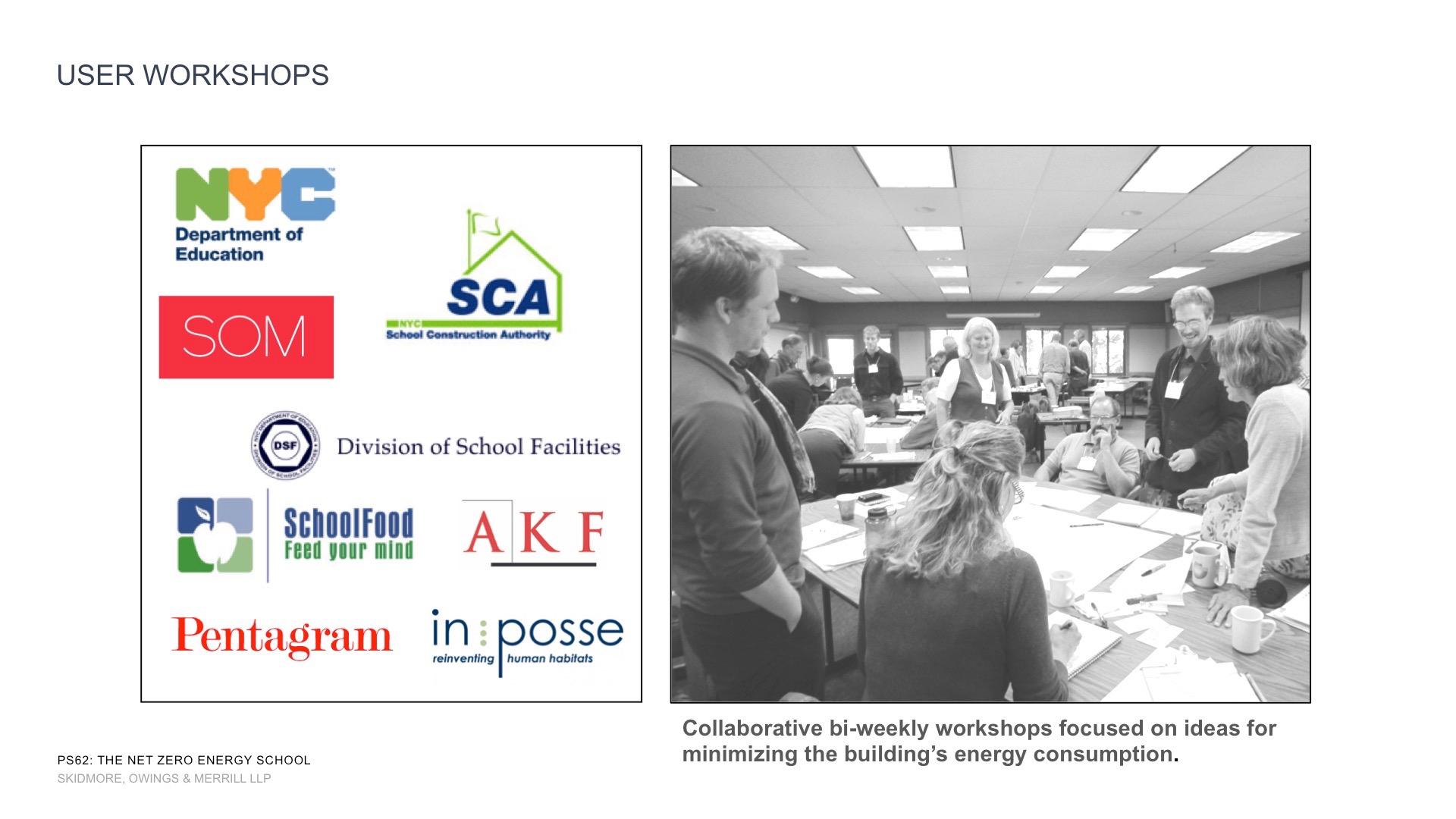 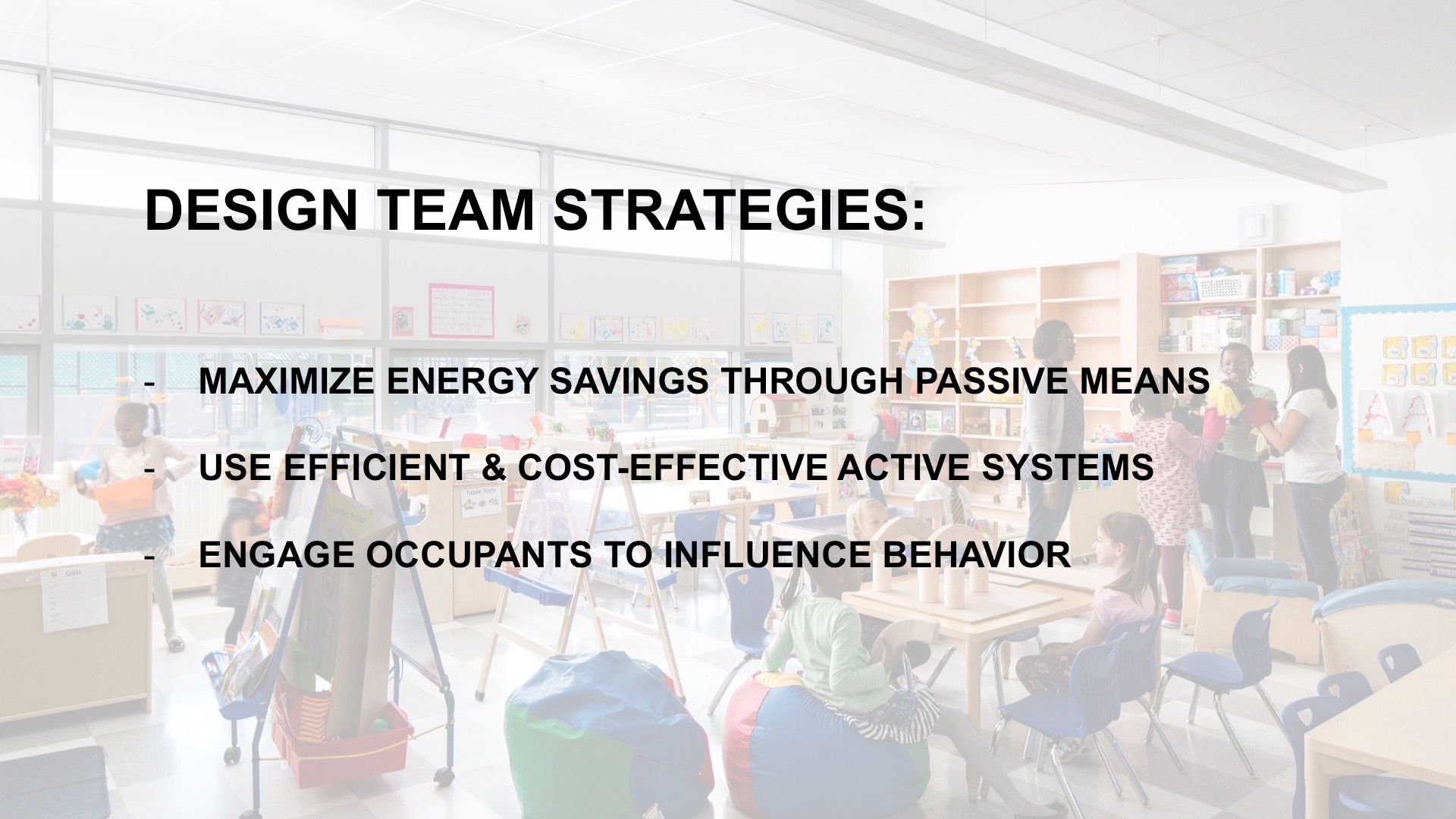 Passive
Orientation/Configuration (Space Zoning)
Daylight
Natural ventilation
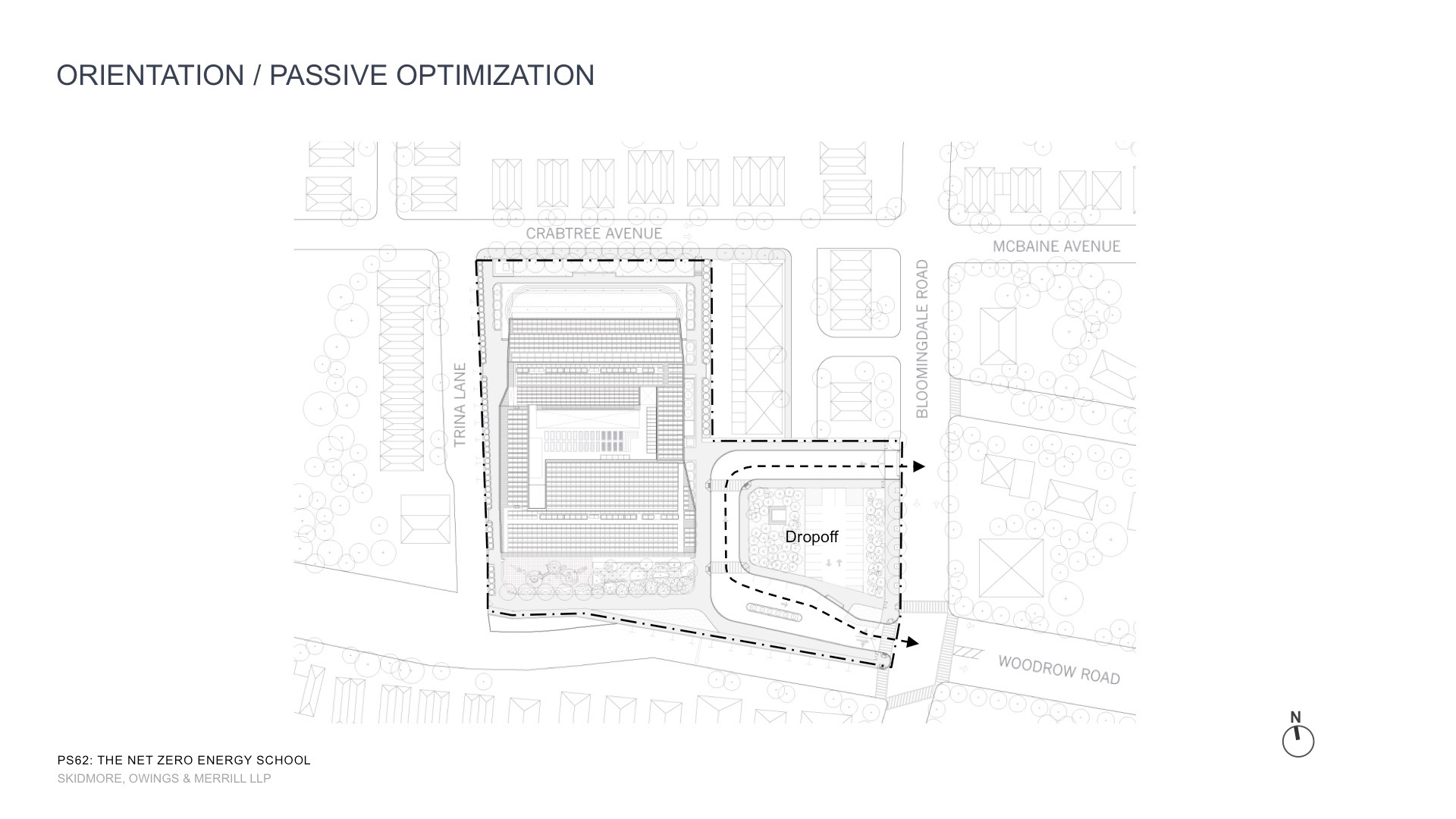 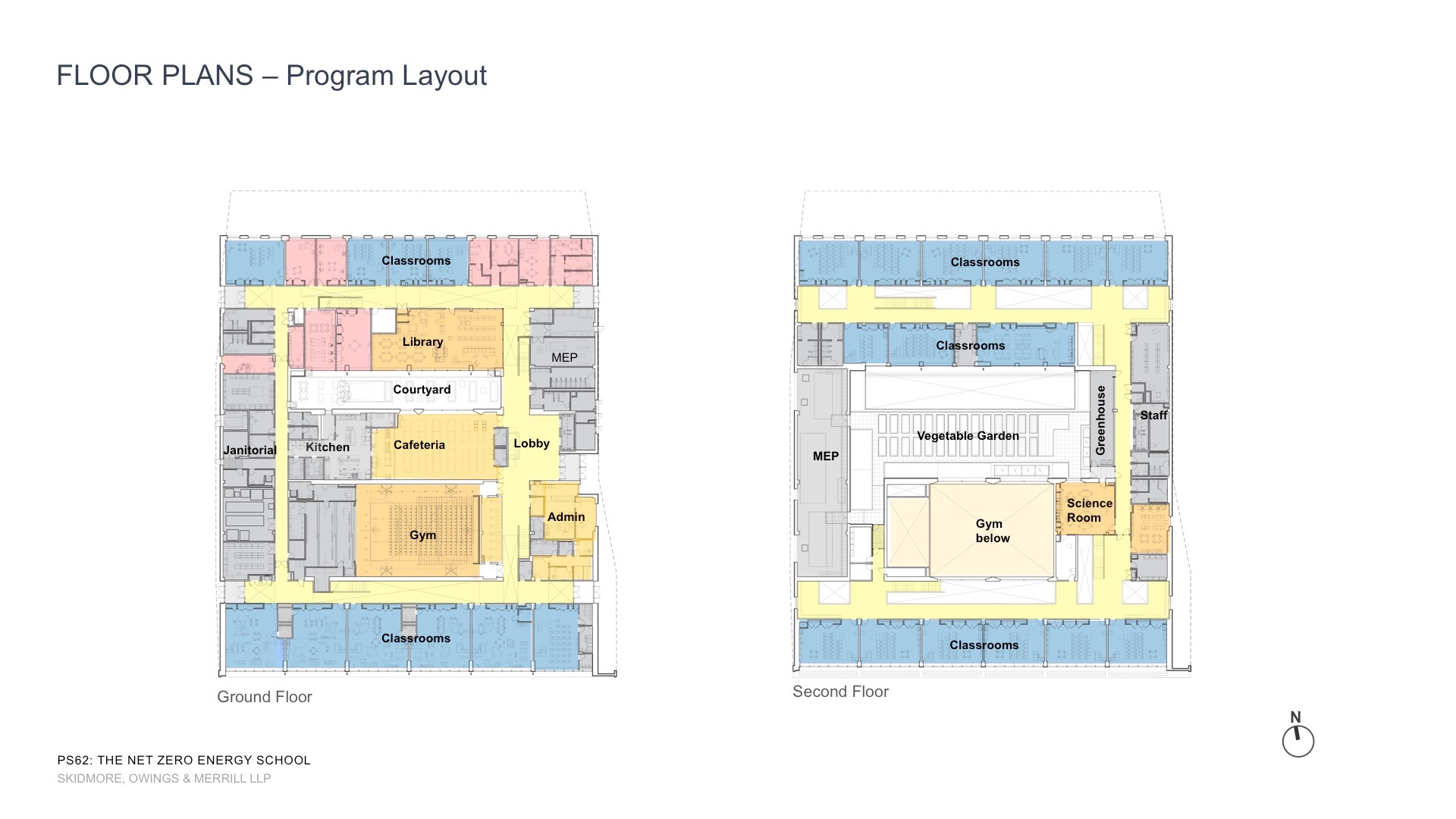 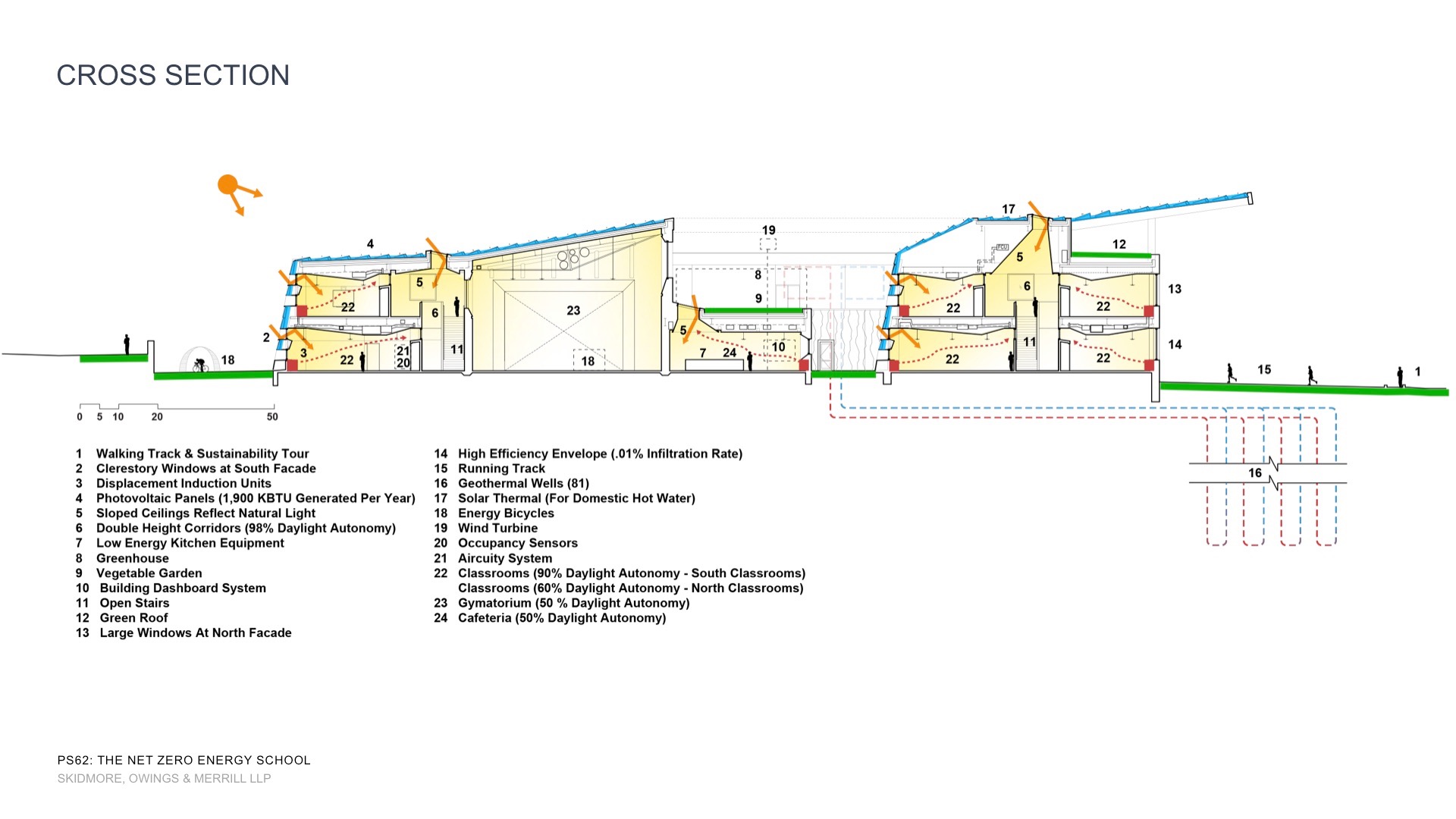 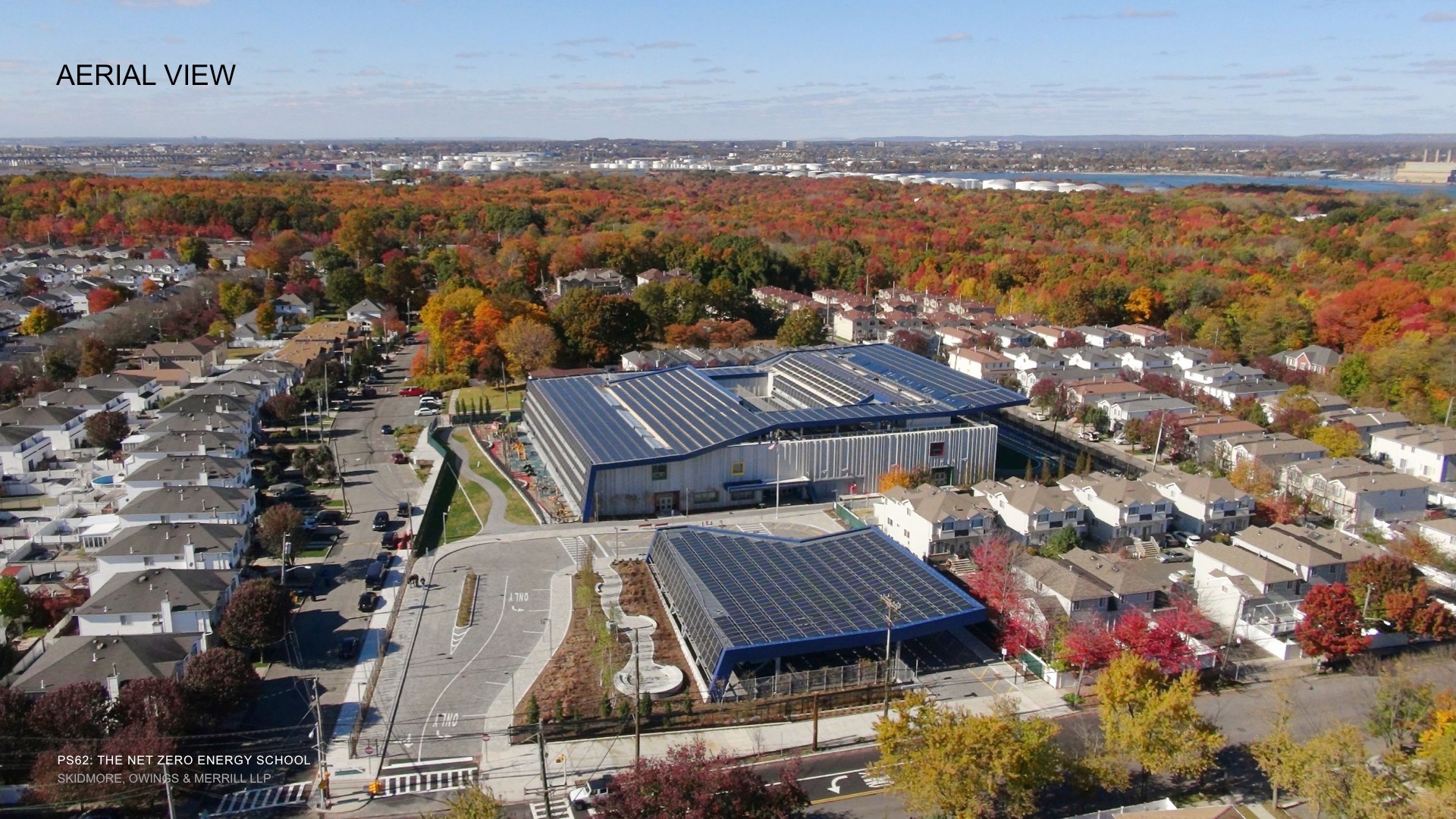 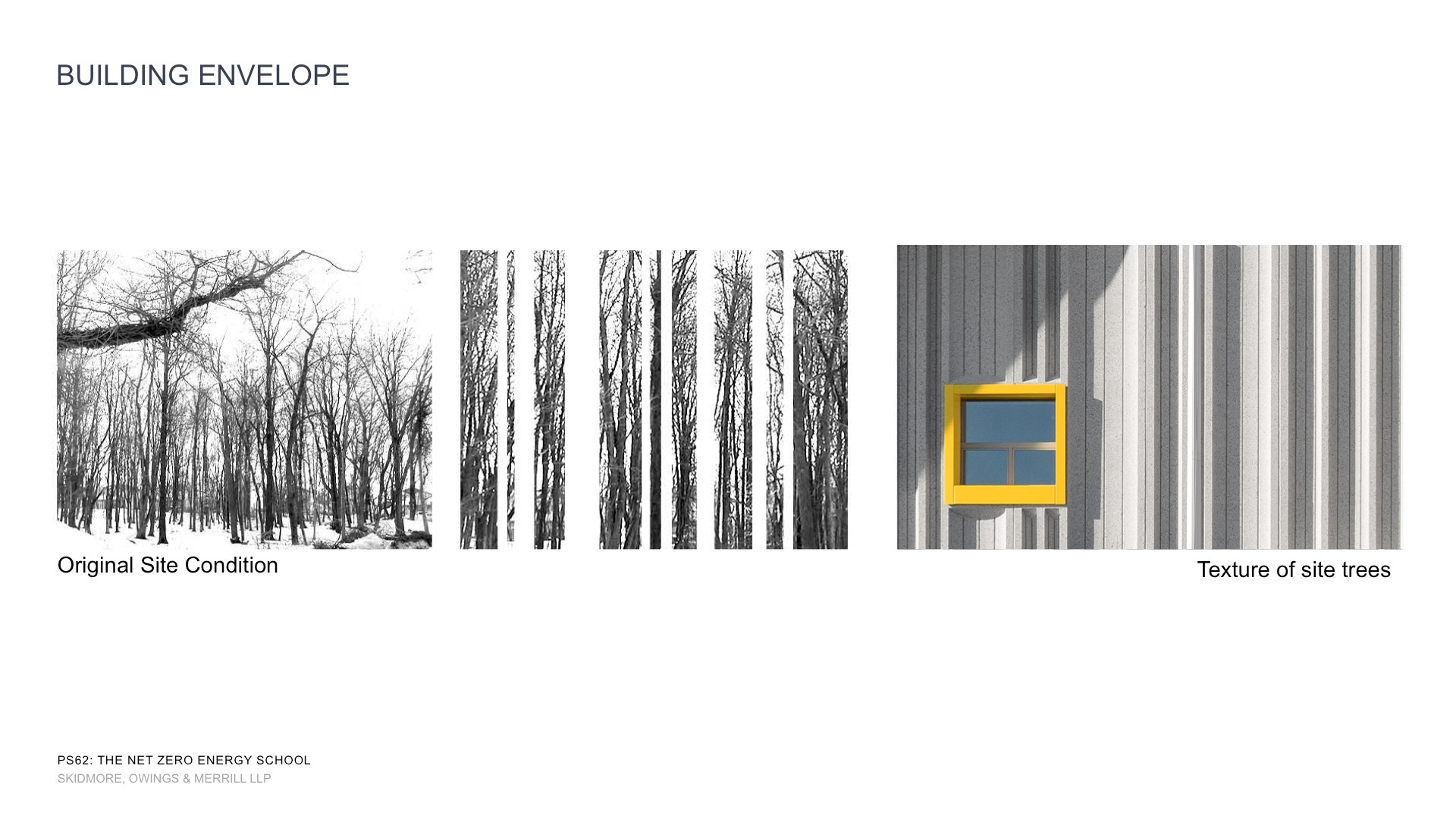 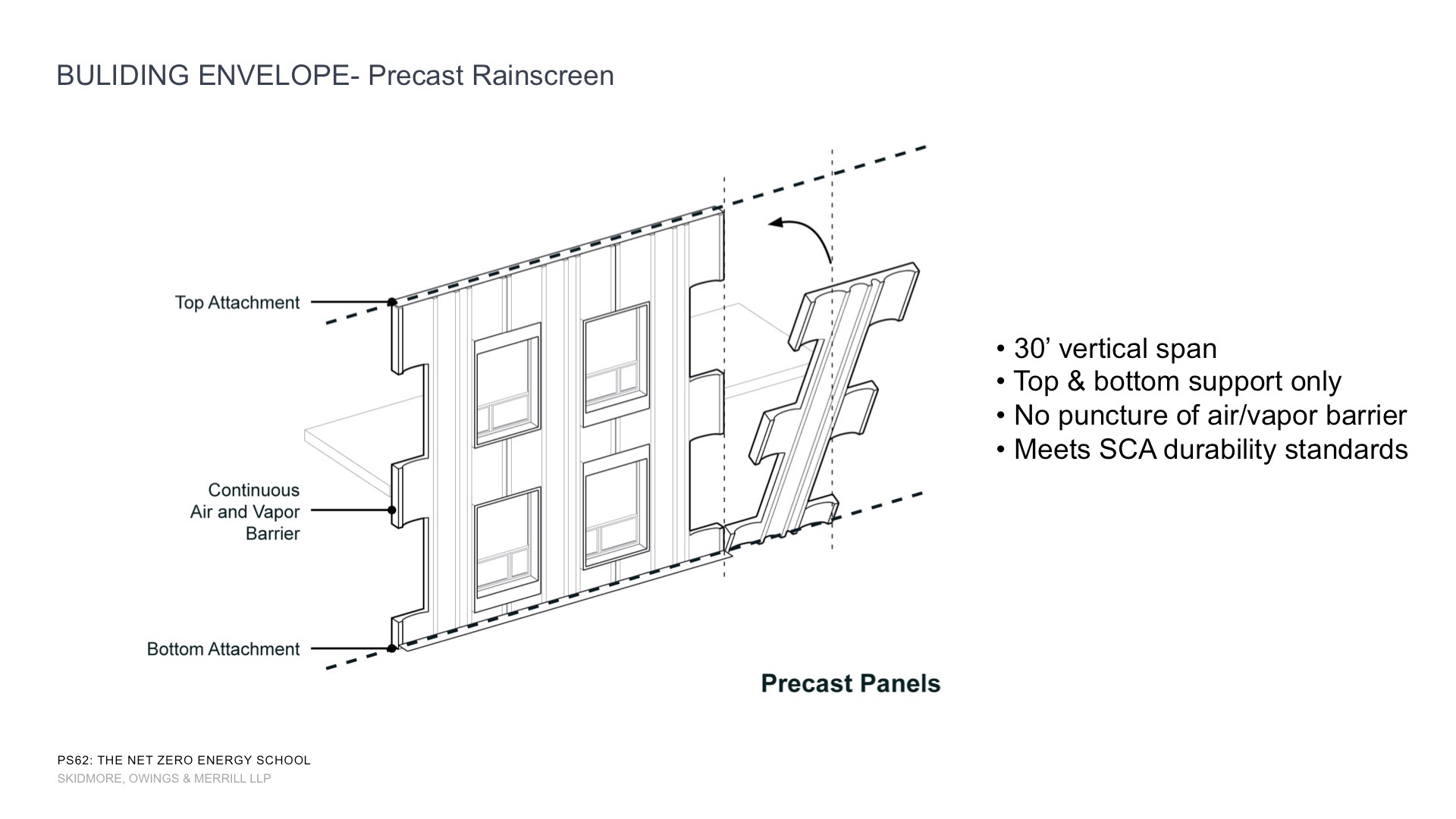 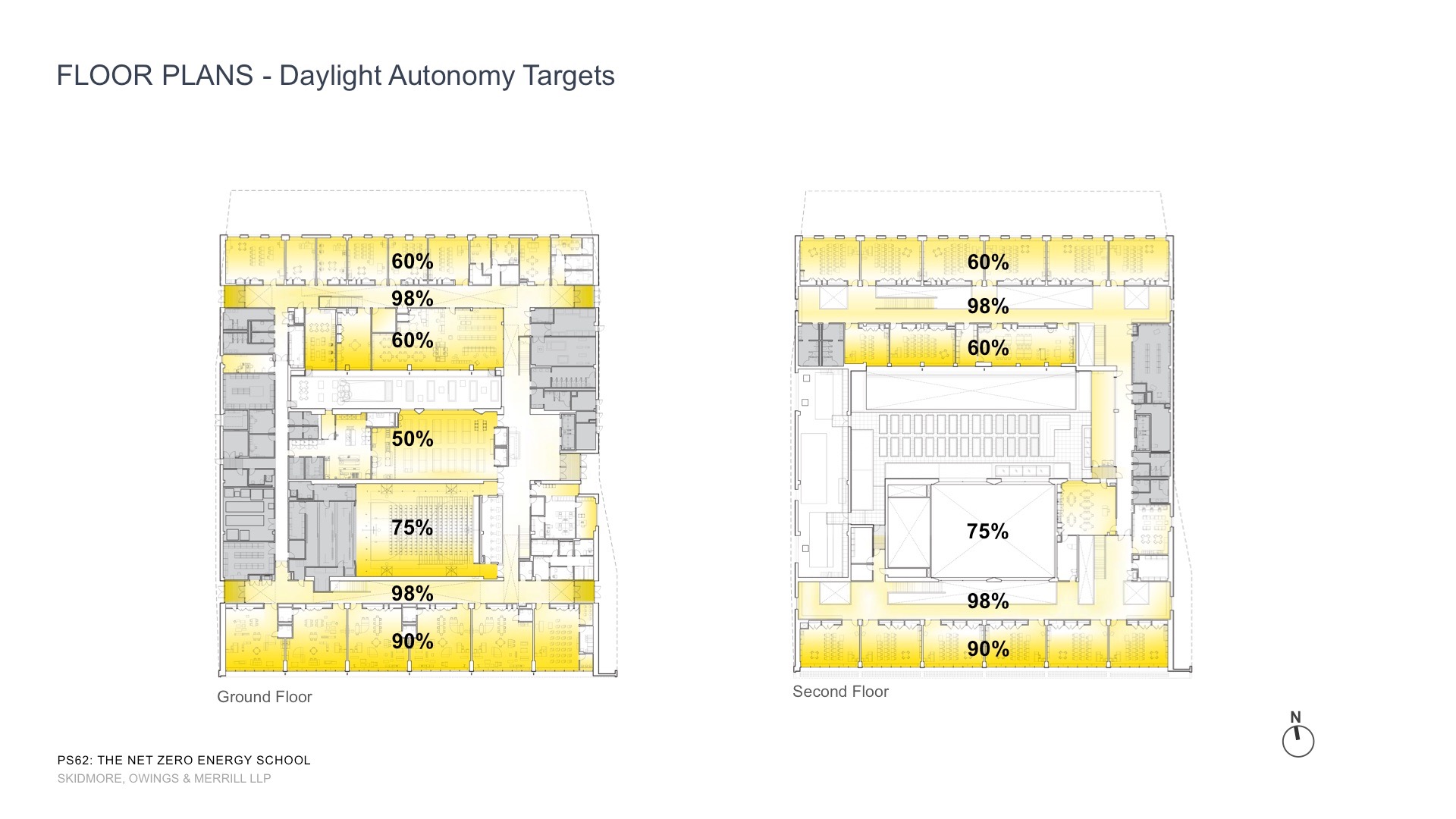 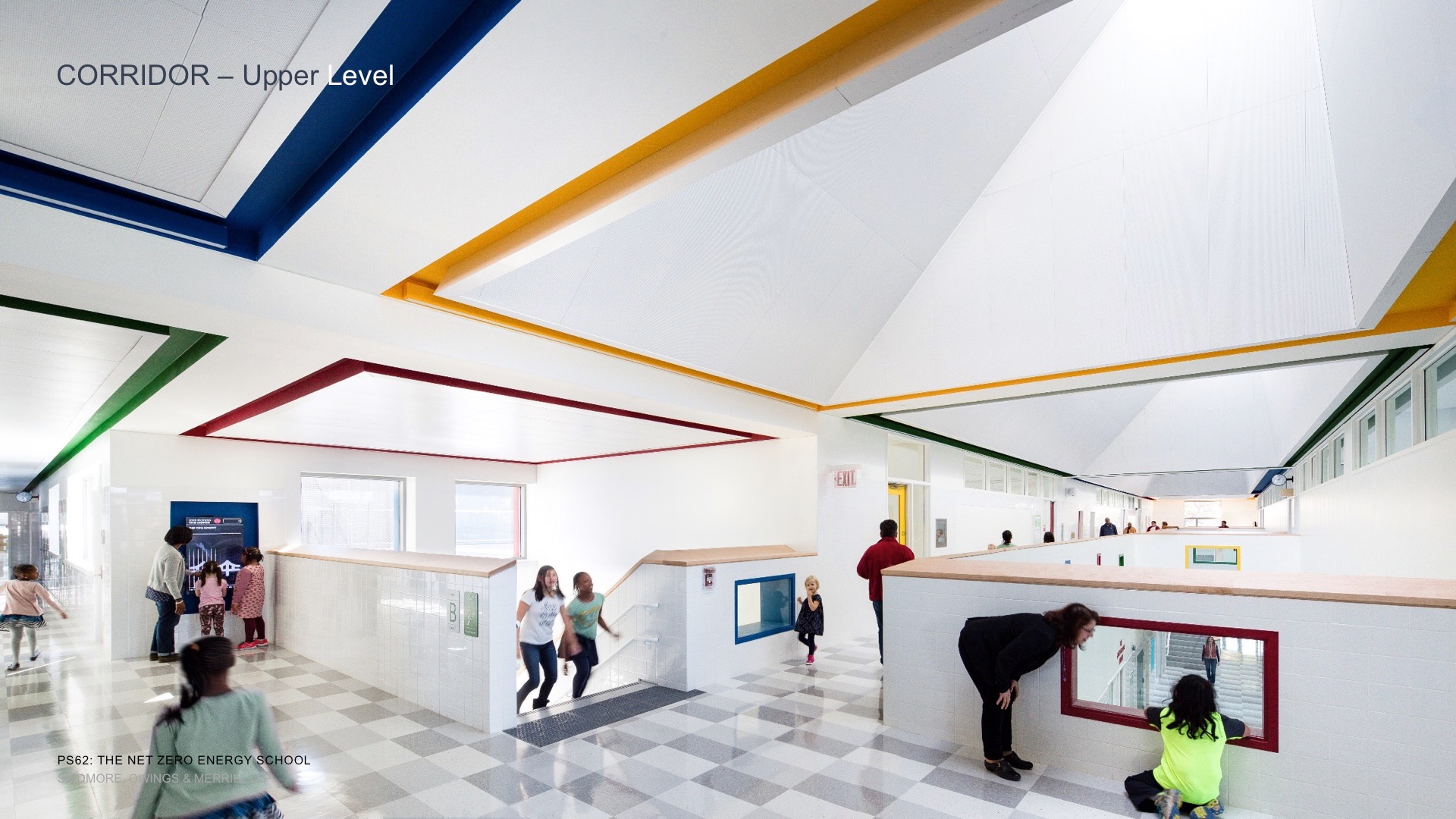 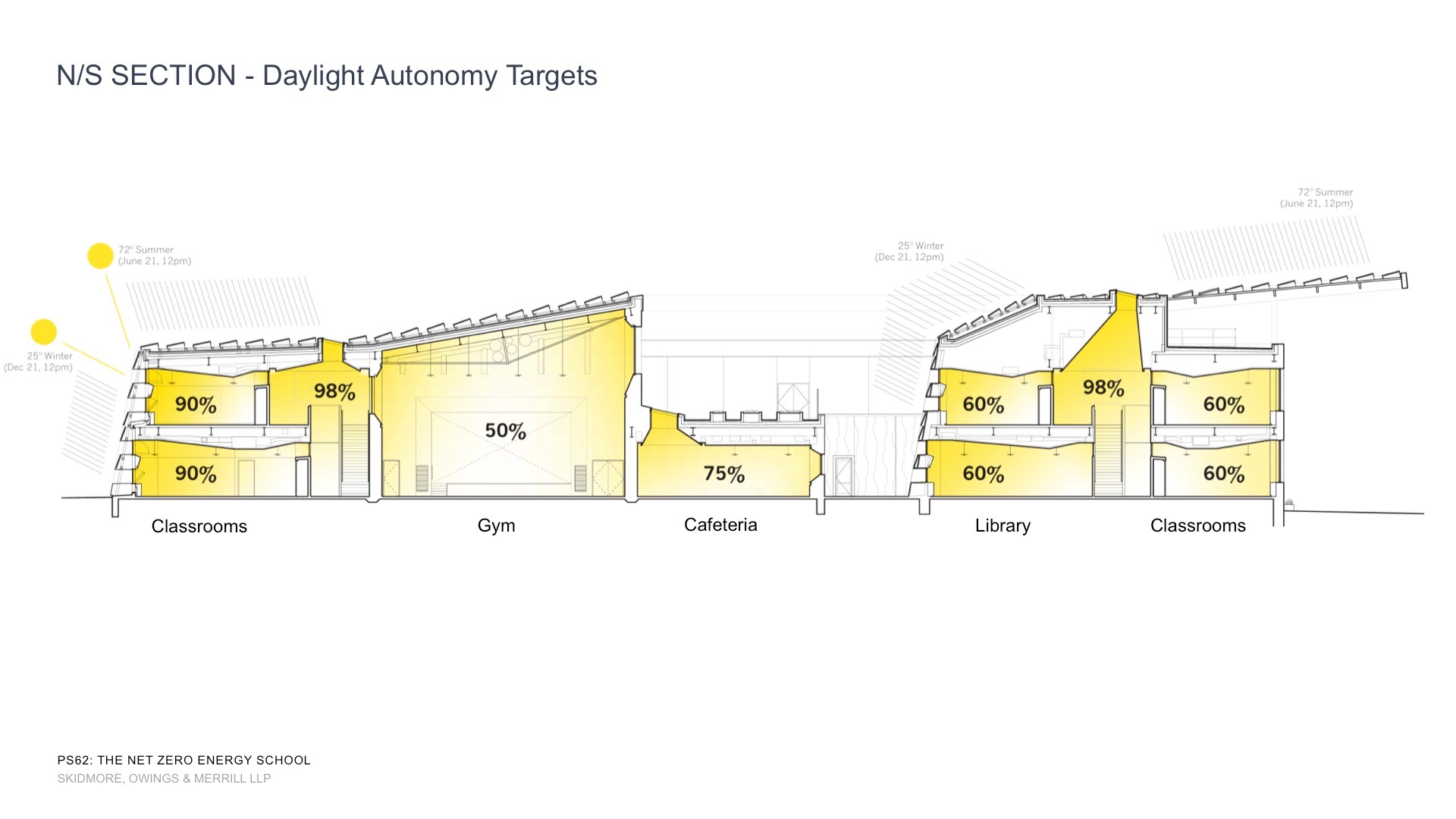 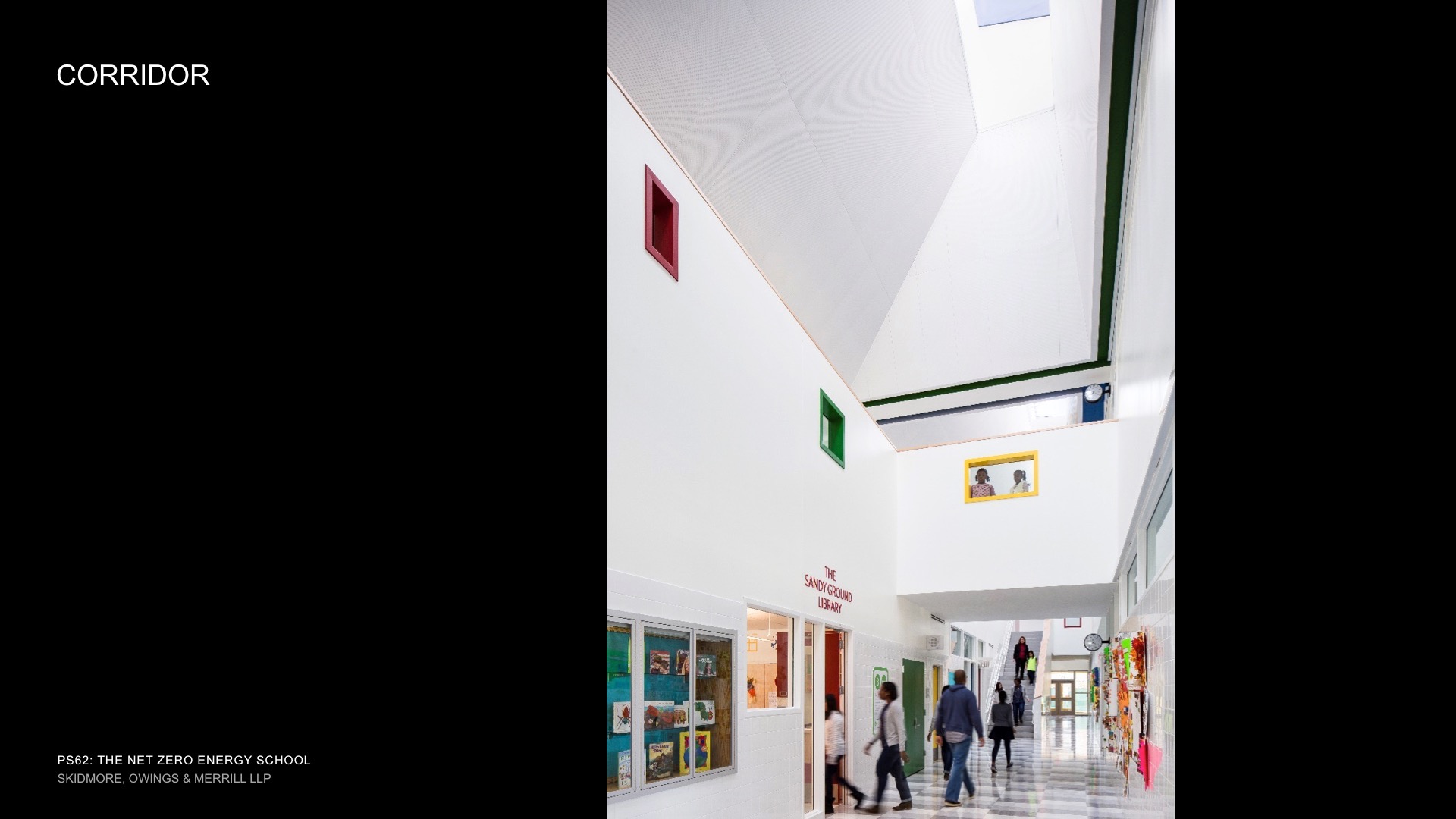 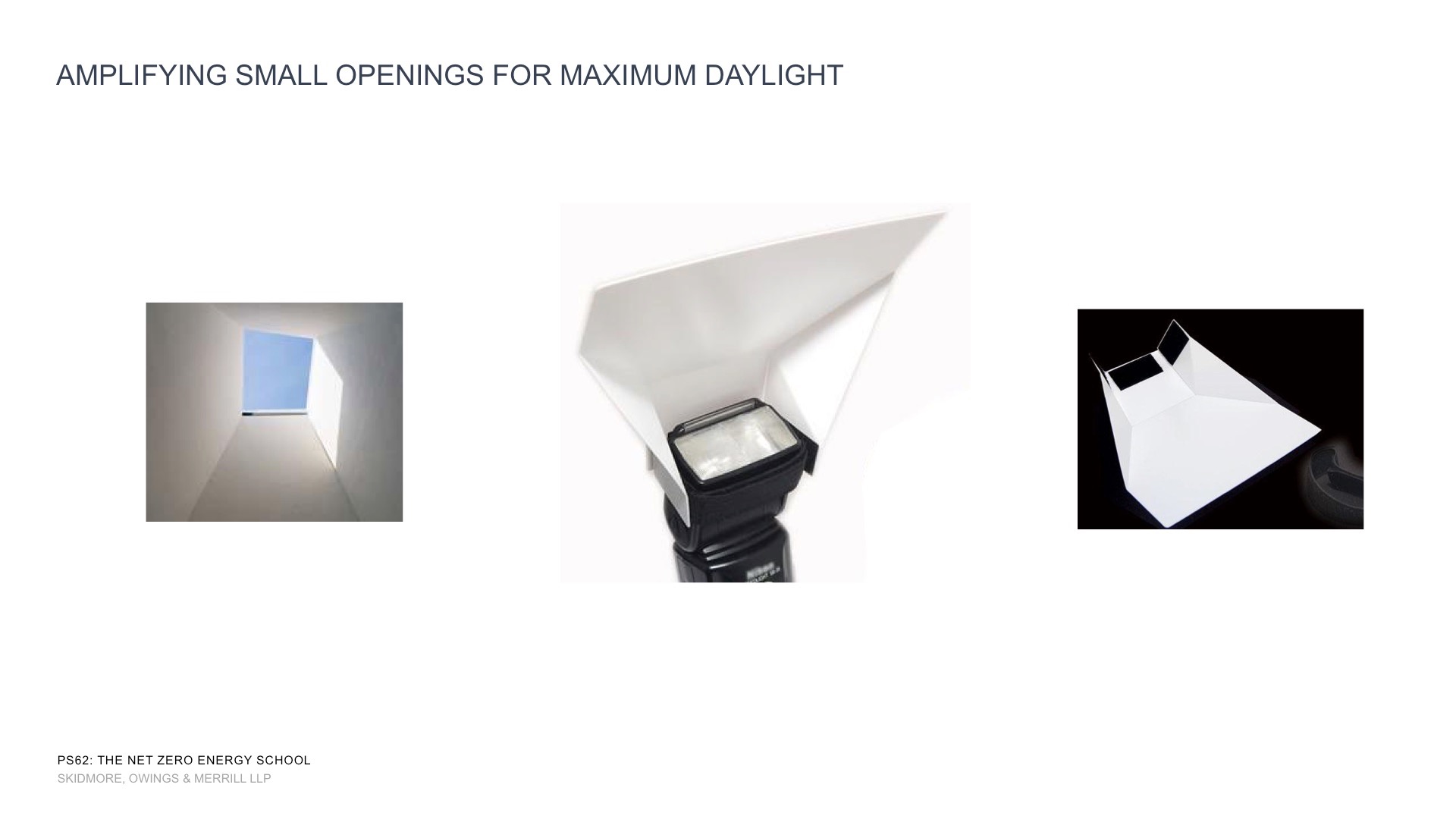 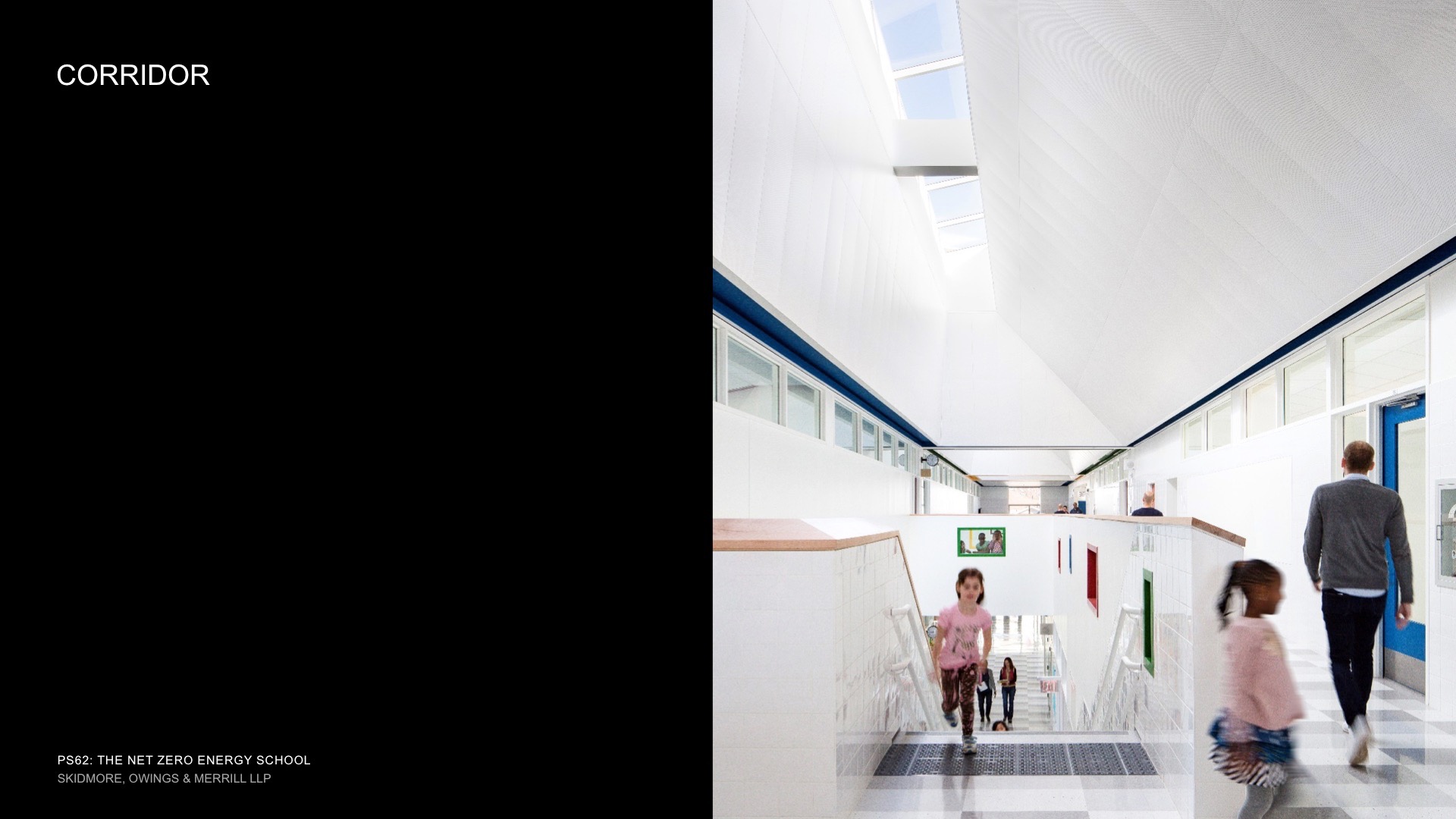 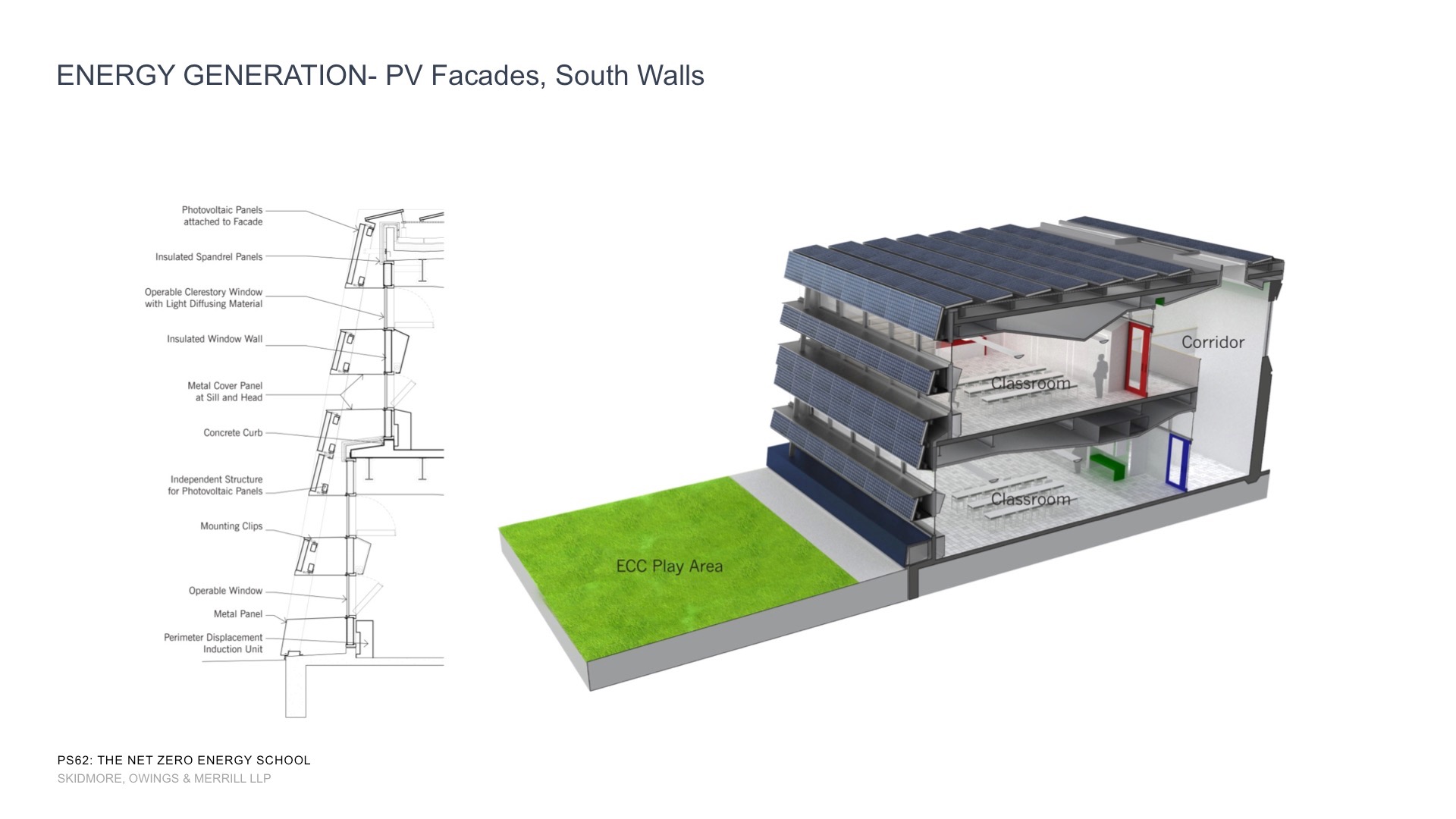 South Facade Daylighting
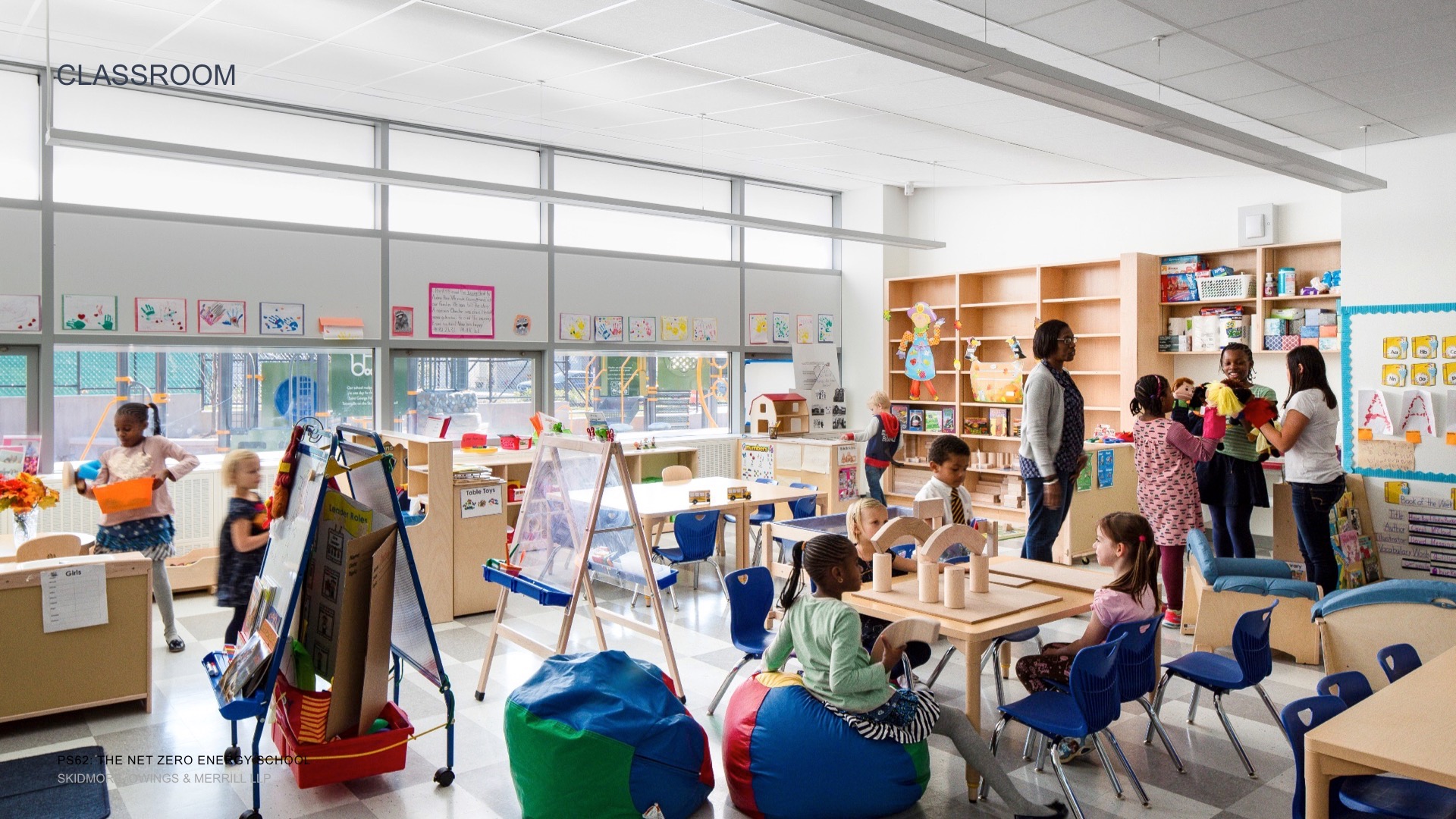 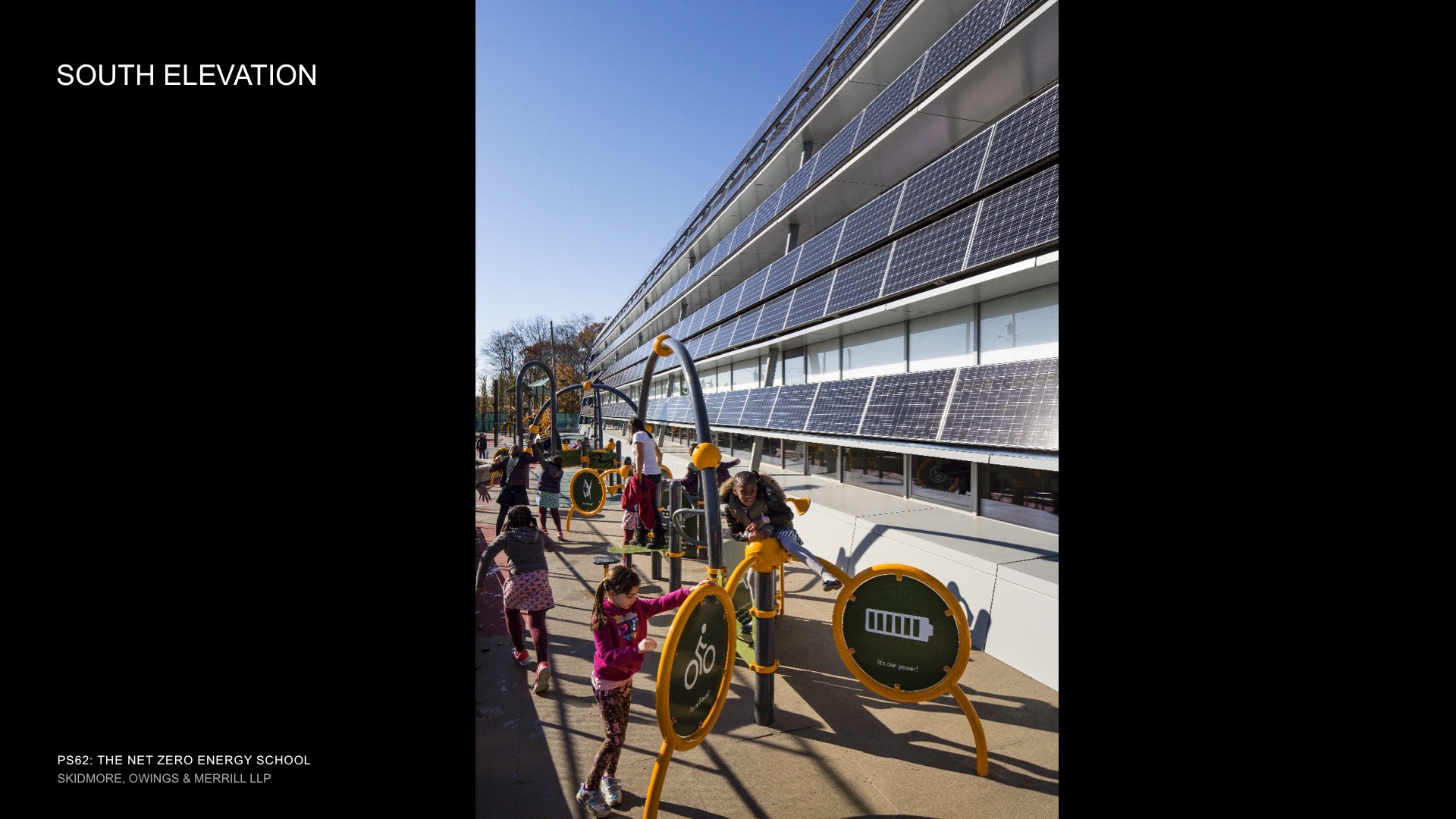 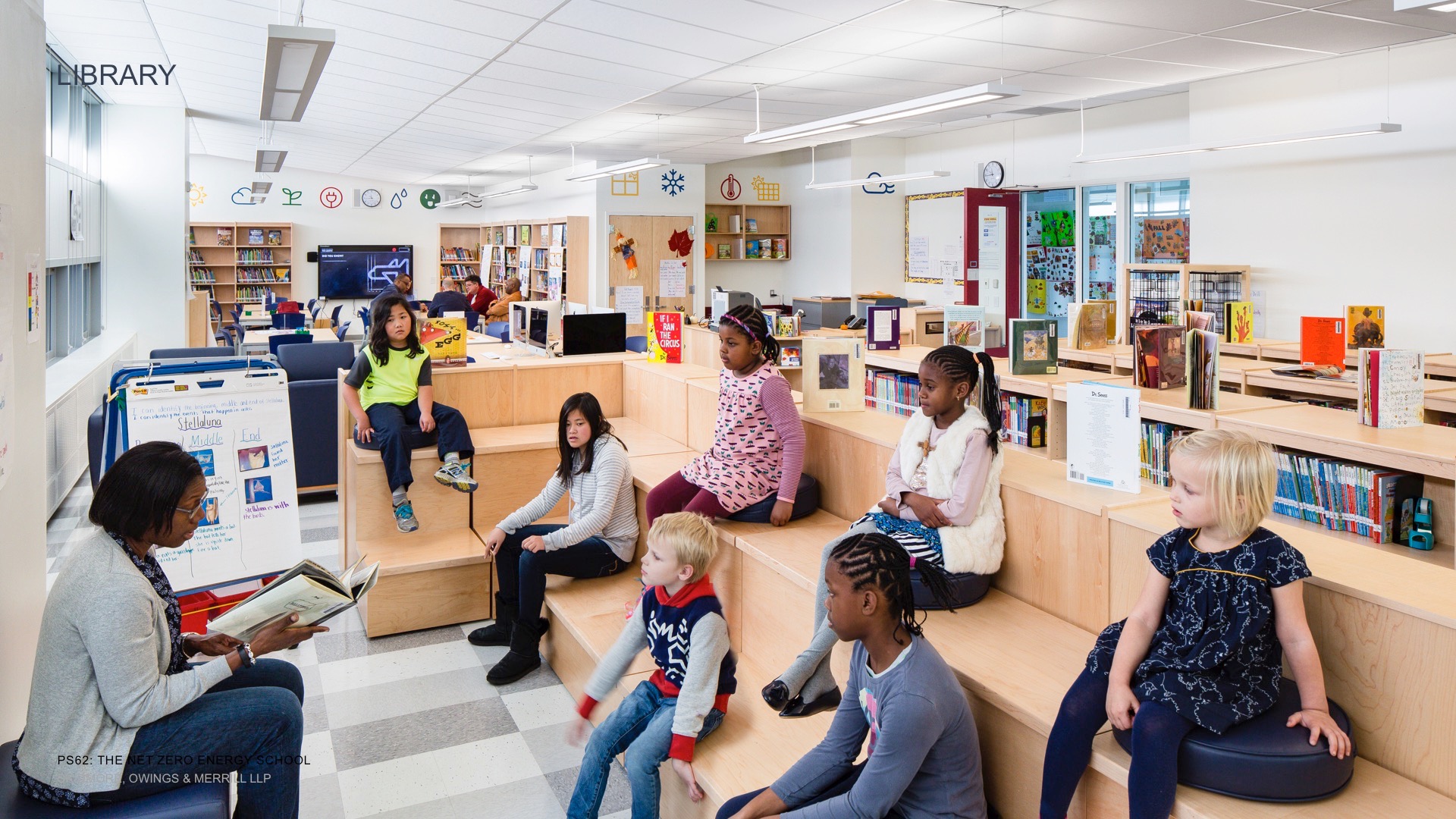 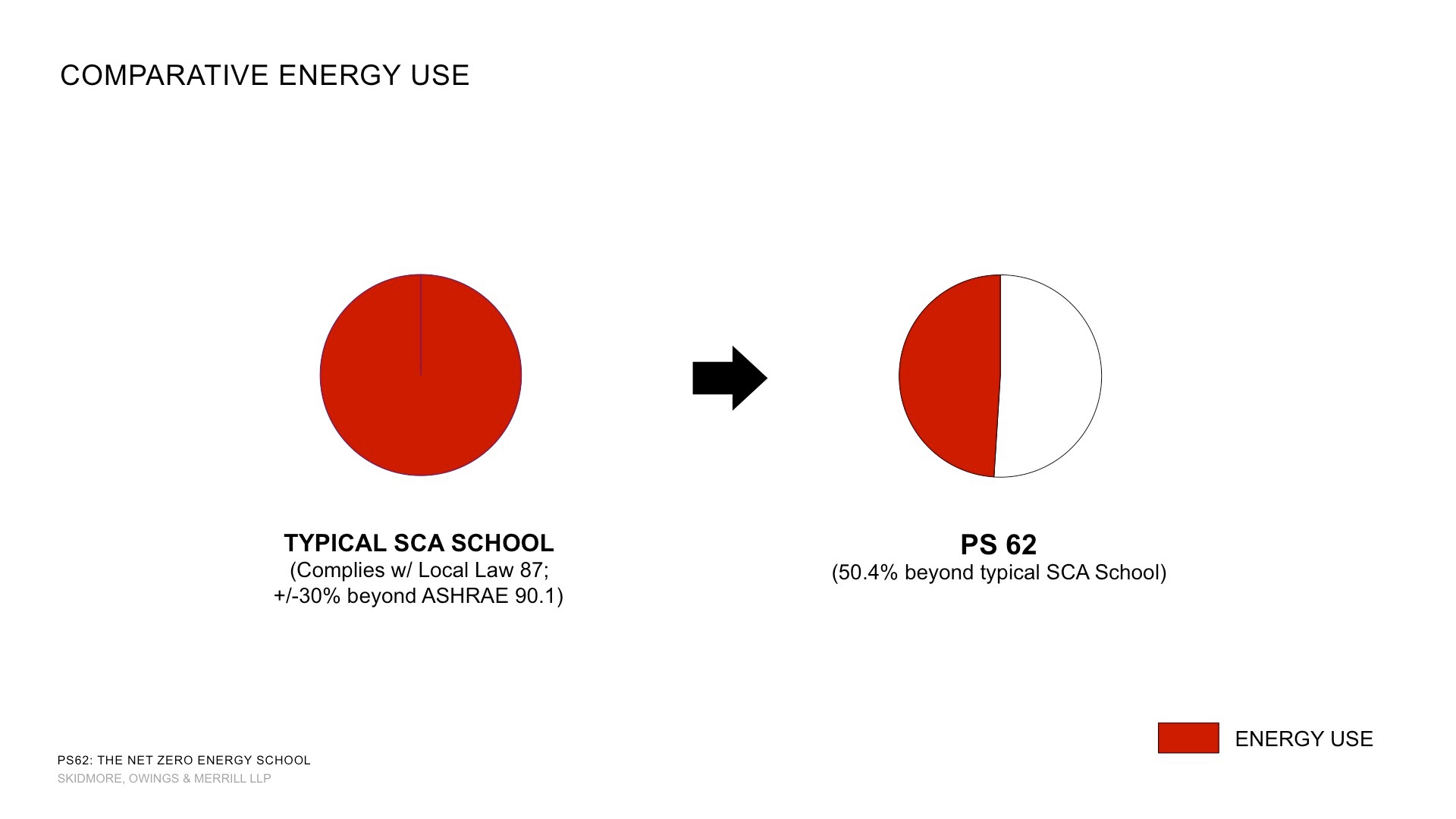 Active Systems
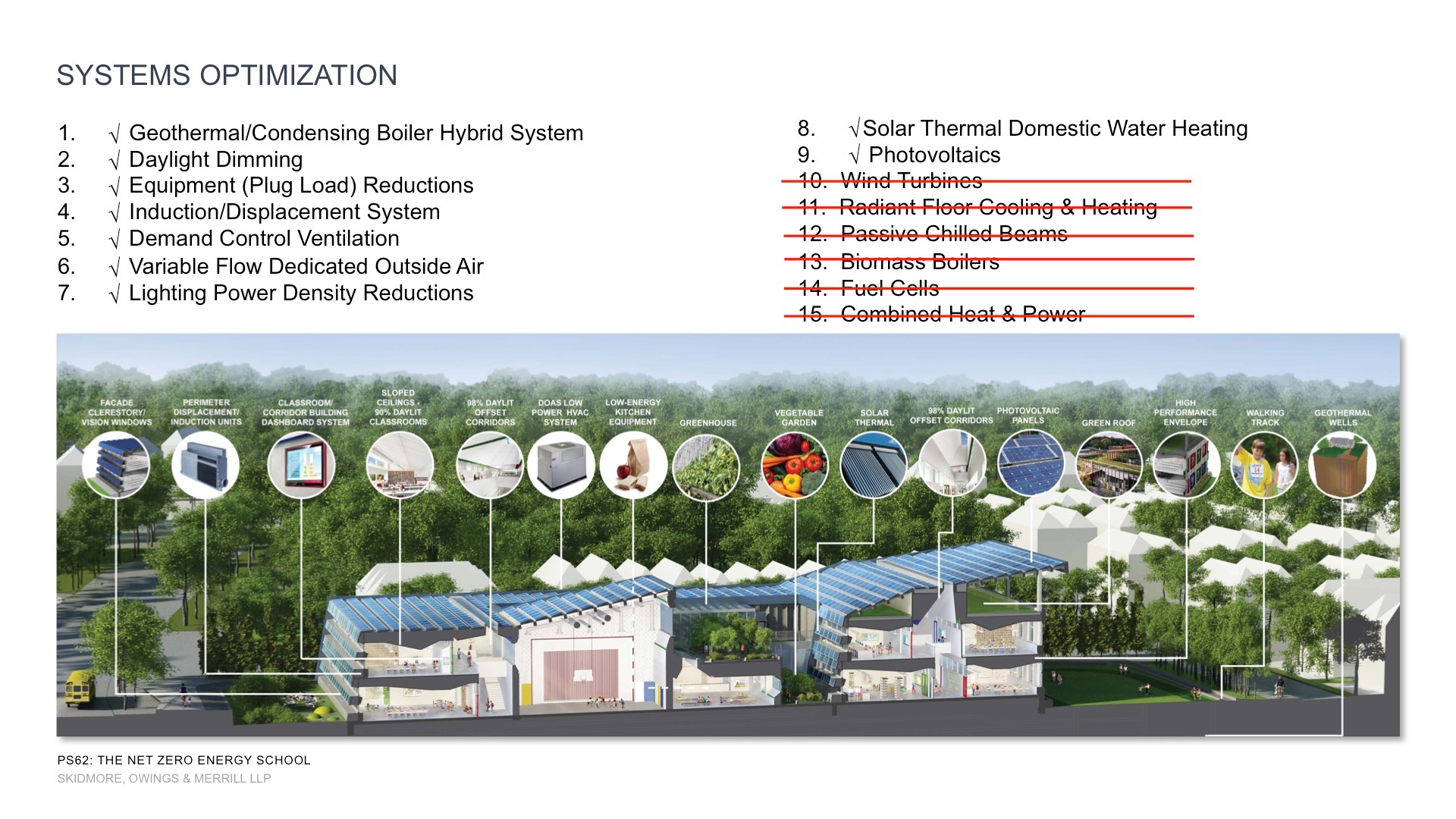 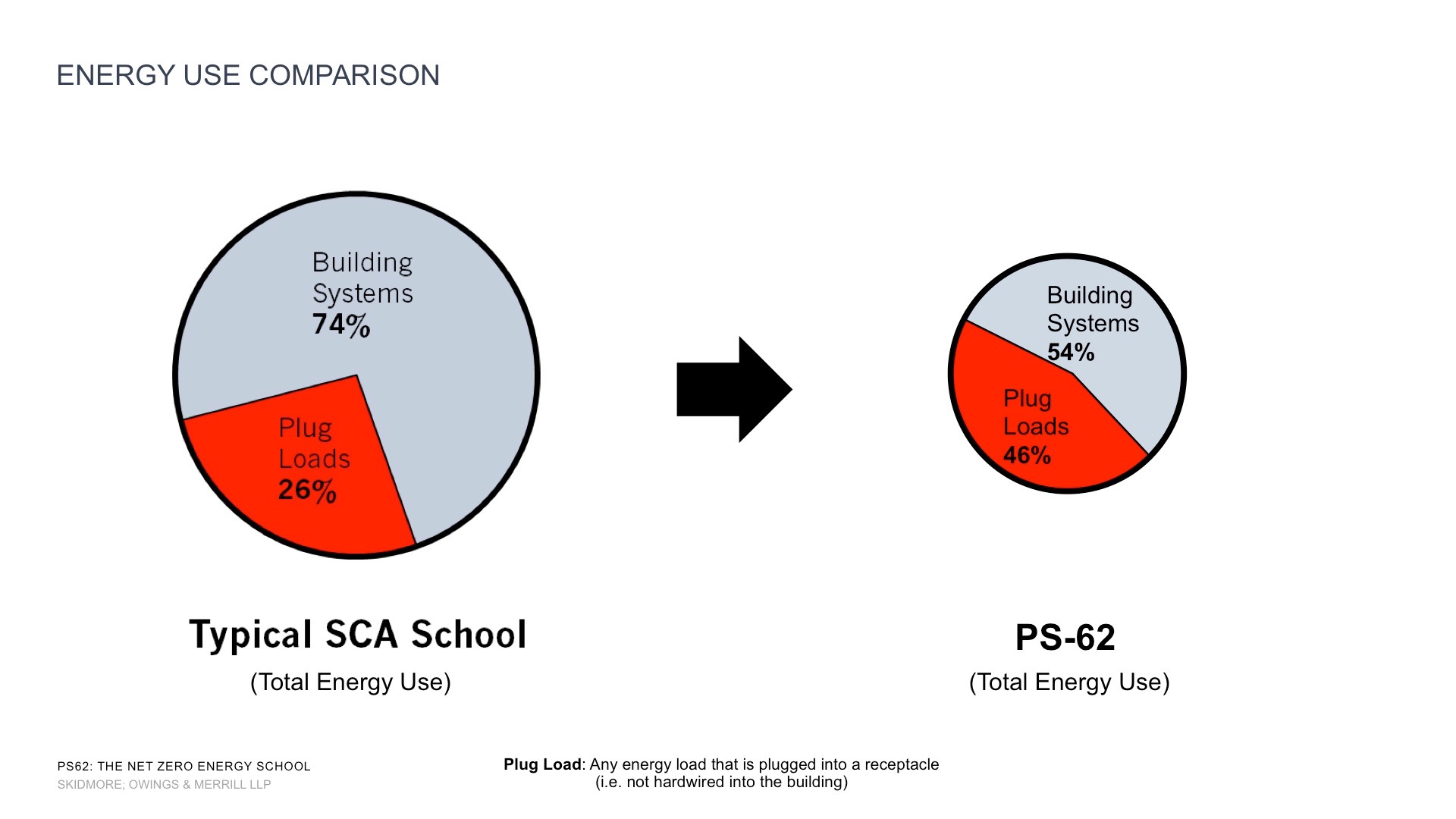 Renewable Energy
√ Optimize passive performance
√ Optimize active systems 
√ Engage occupants
Now, add renewable systems
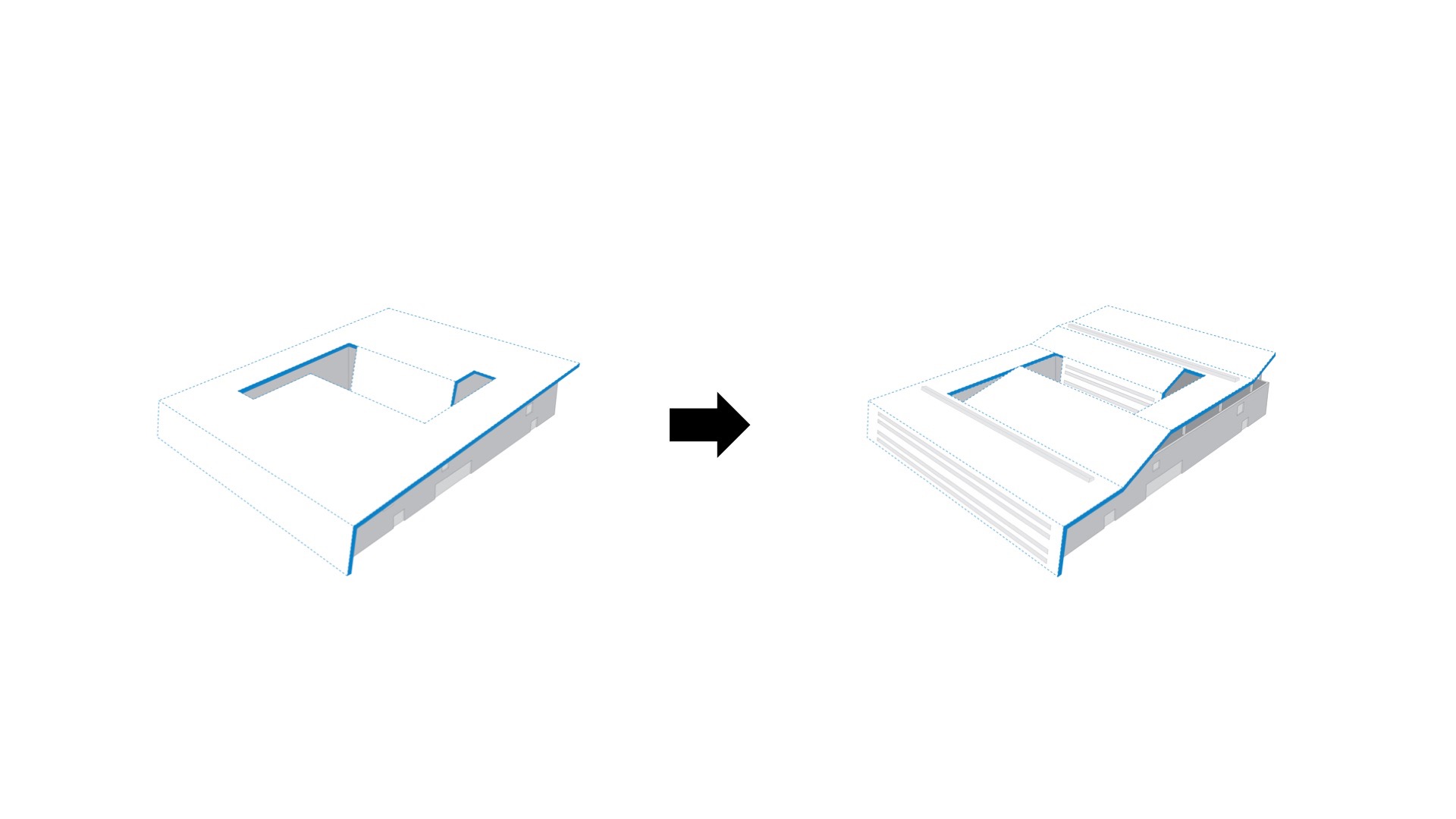 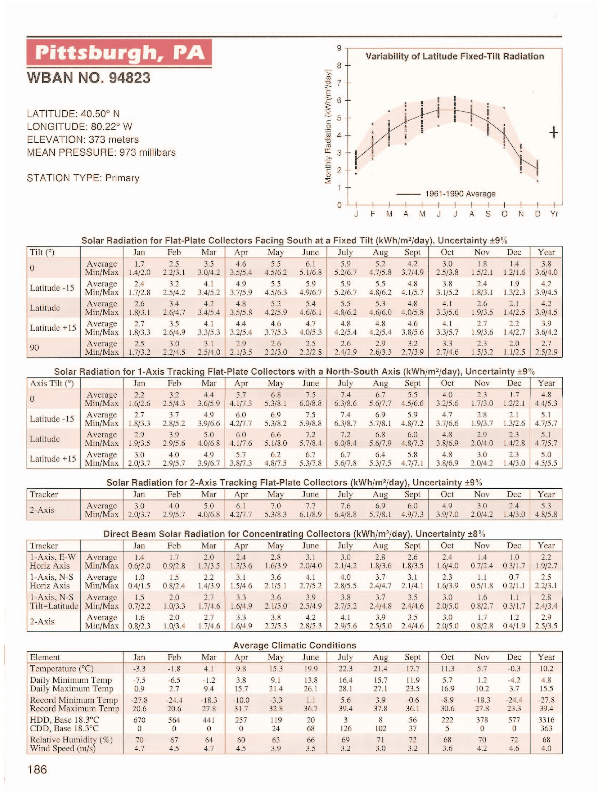 ECS Roof Area:
20,000 ft2
x
0.092903 m2/ft2
=
1800 m2
Pgh Solar Data:
4.2 kWh/m2-day
x
365 days/year
=
1533 kWh/m2-a
ECS Energy Use:
200 kWh/m2-a
x
3500 m2
=
700 MWh-a
ECS PV Potential:
1533 kWh/m2-a
x
1800 m2
=
2759 MWh-a
x
0.12 panel eff
=
331 MWh-a max
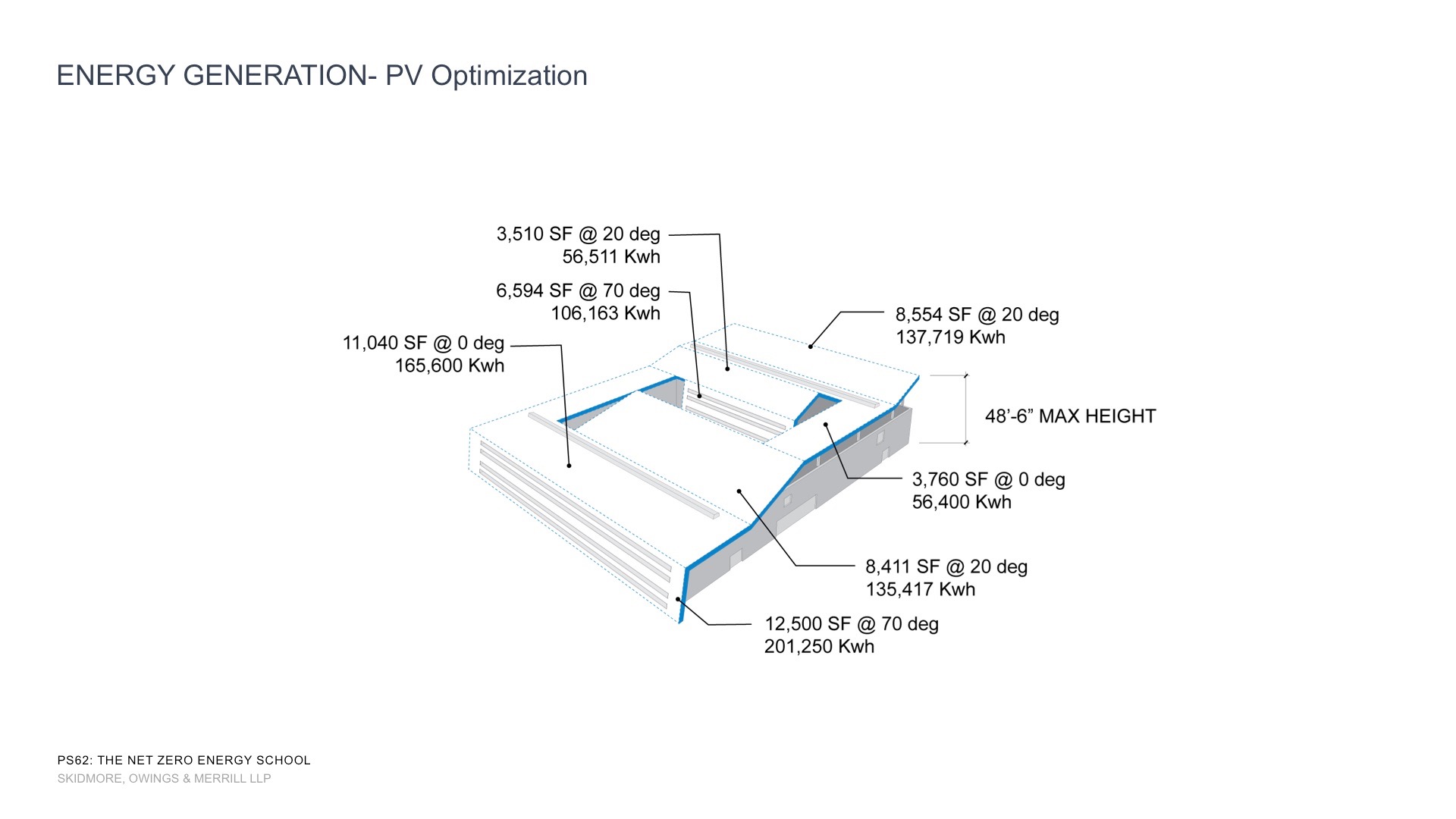 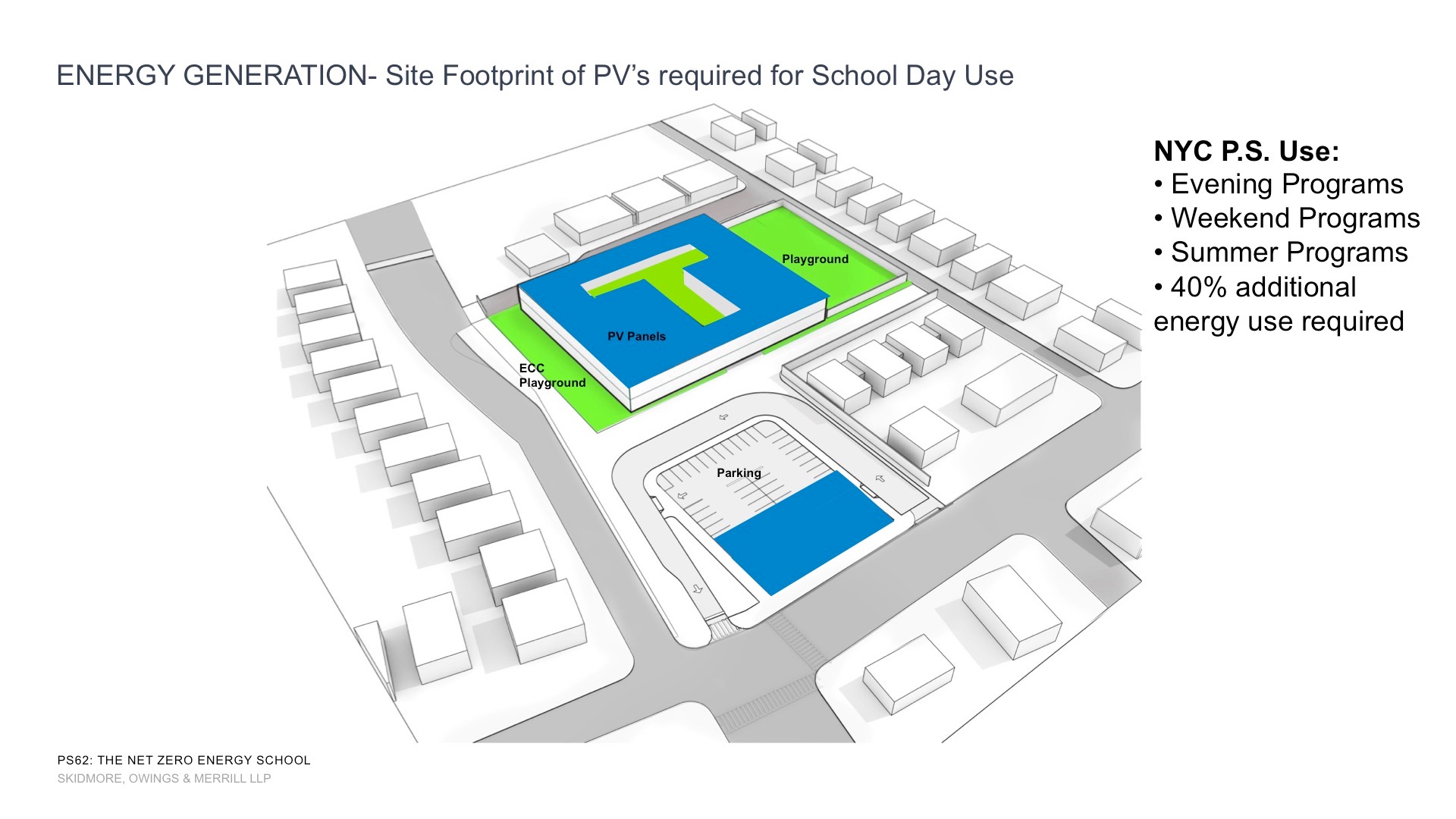 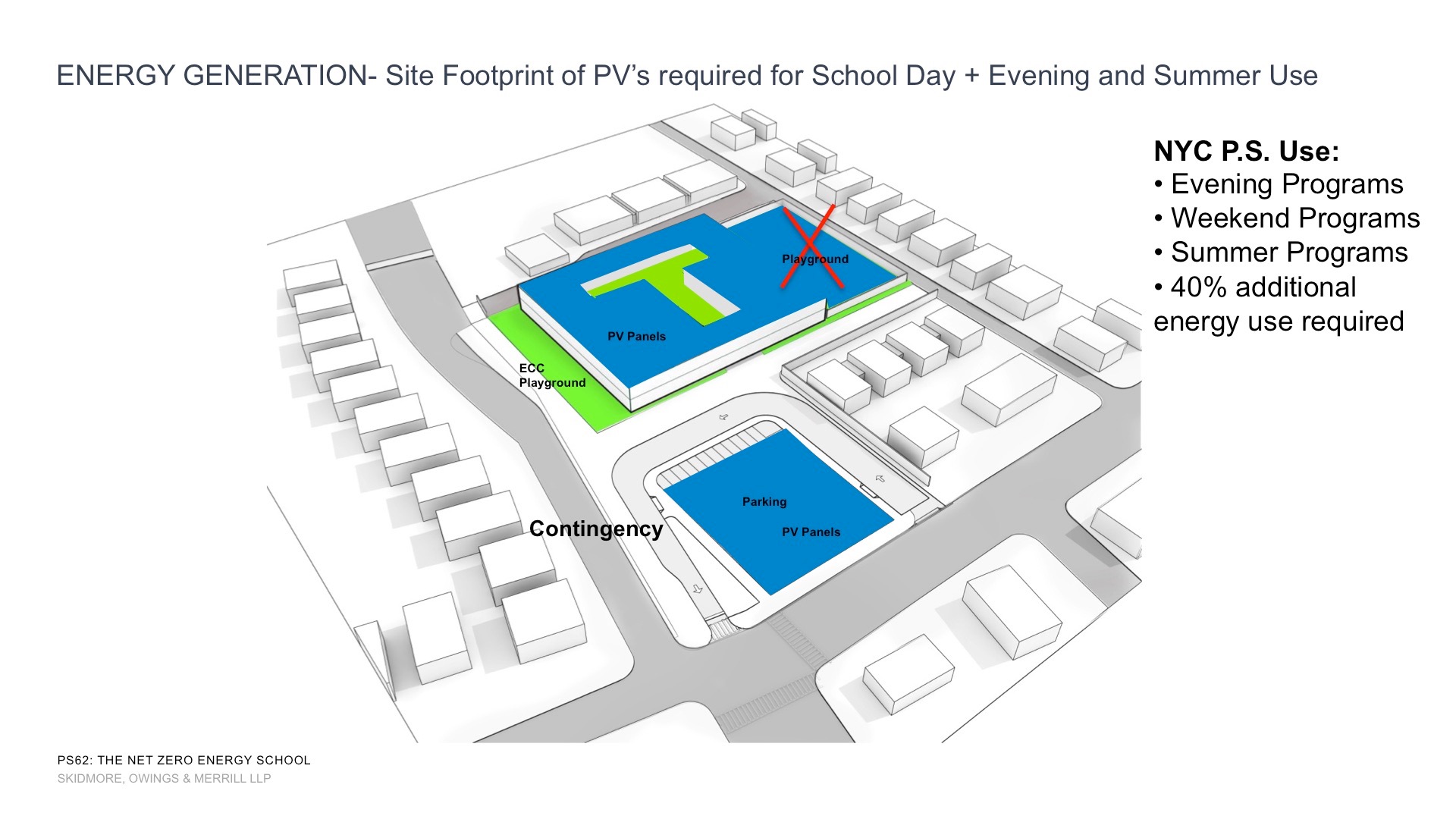 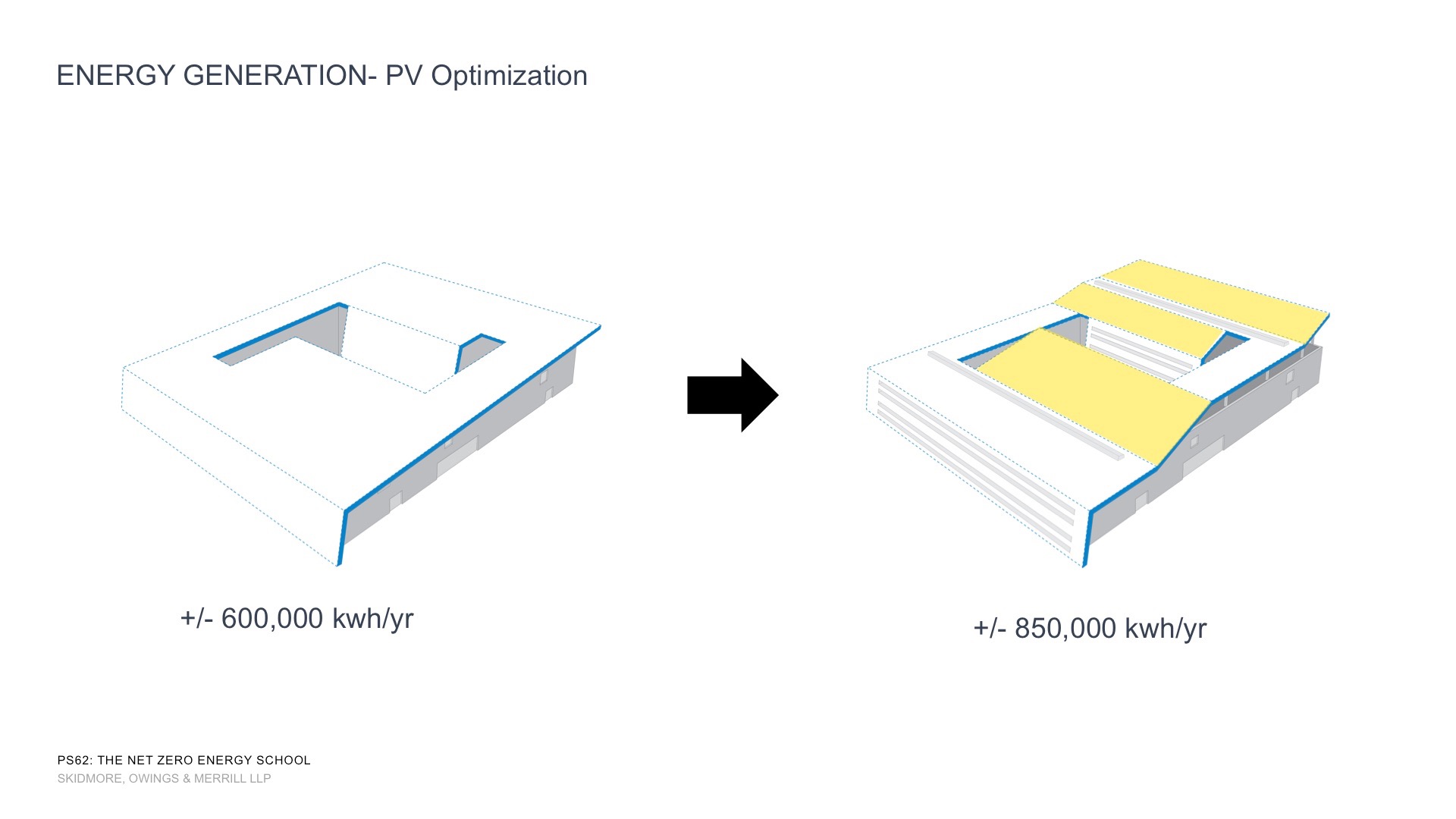 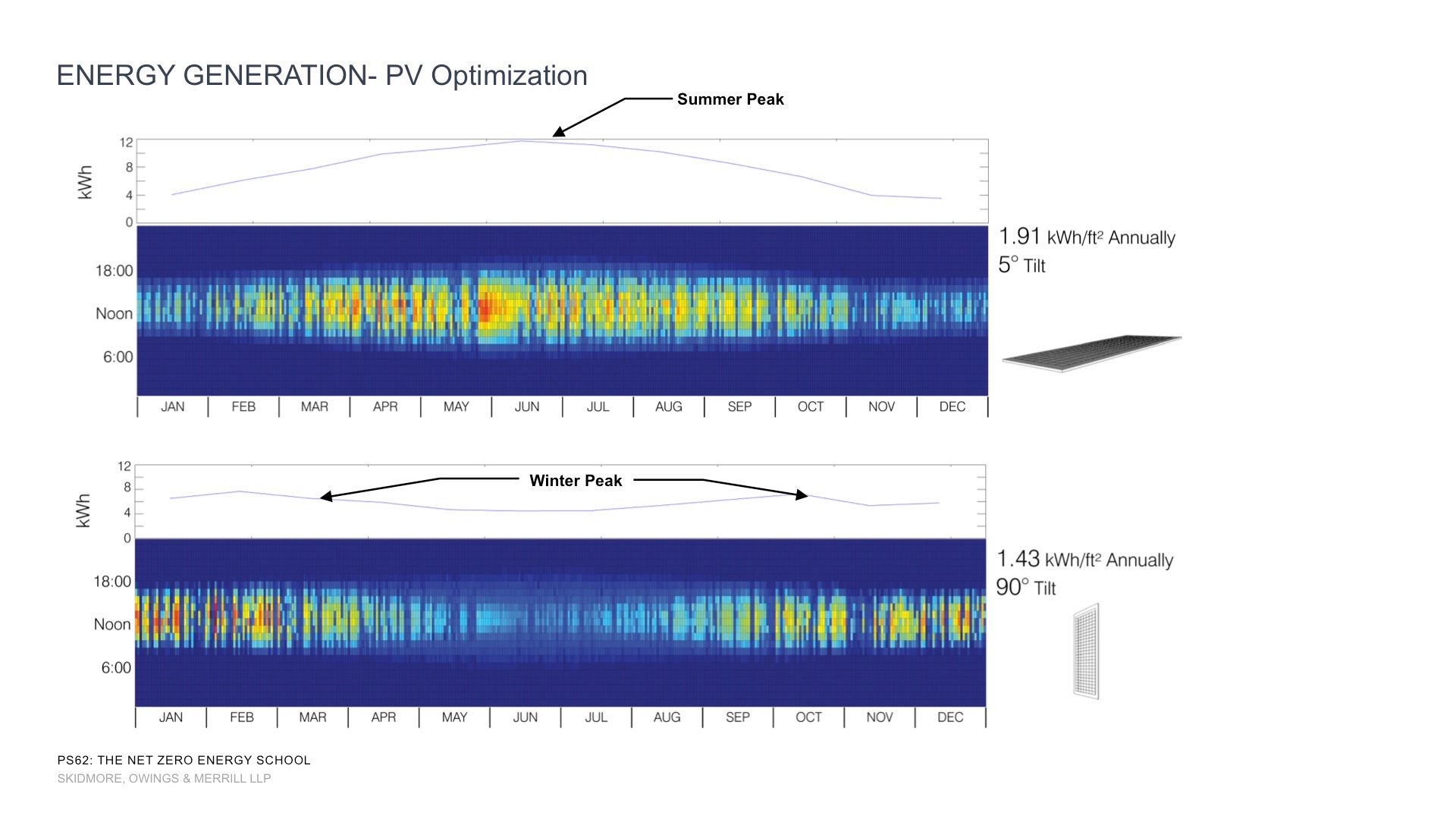 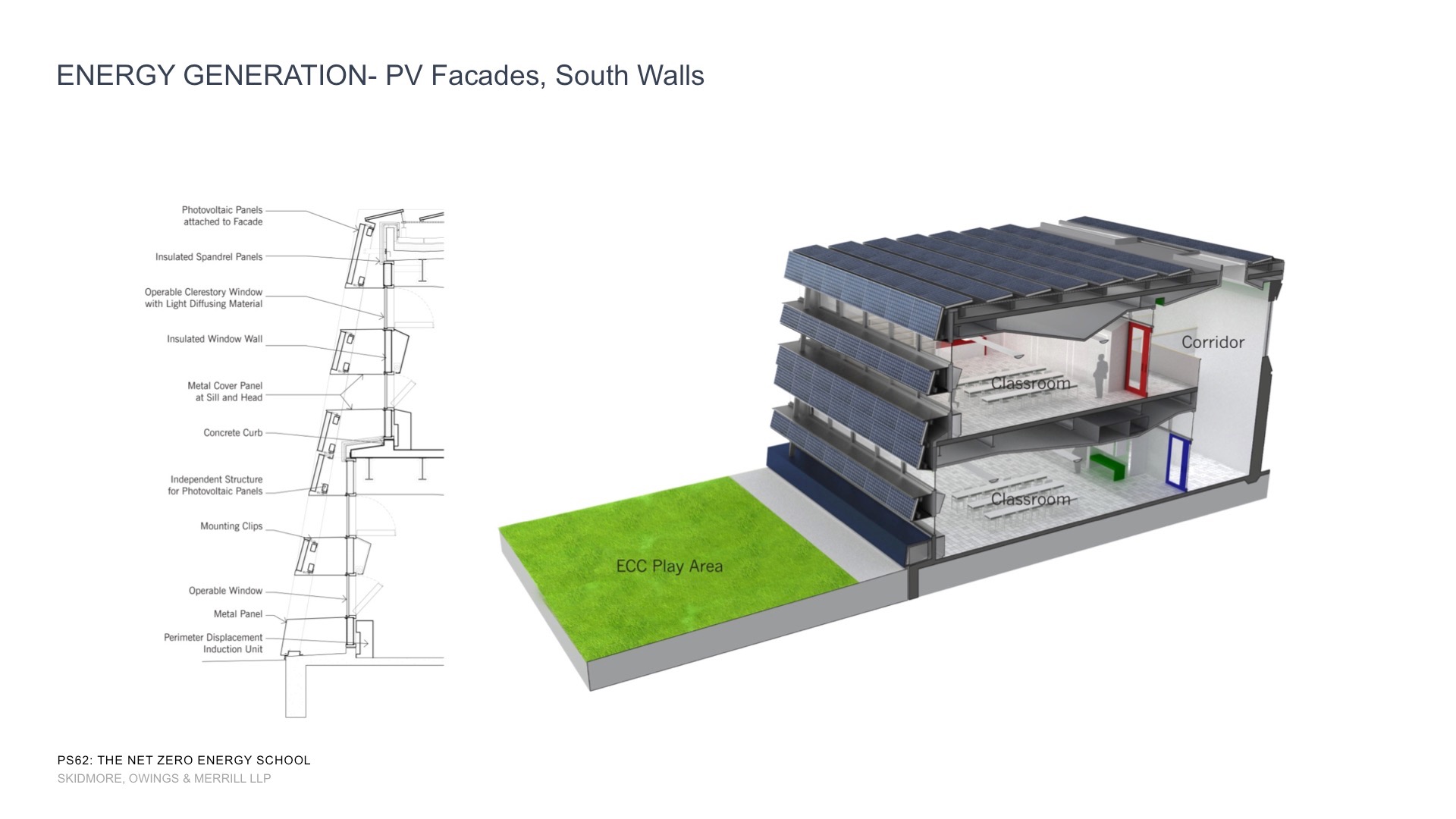 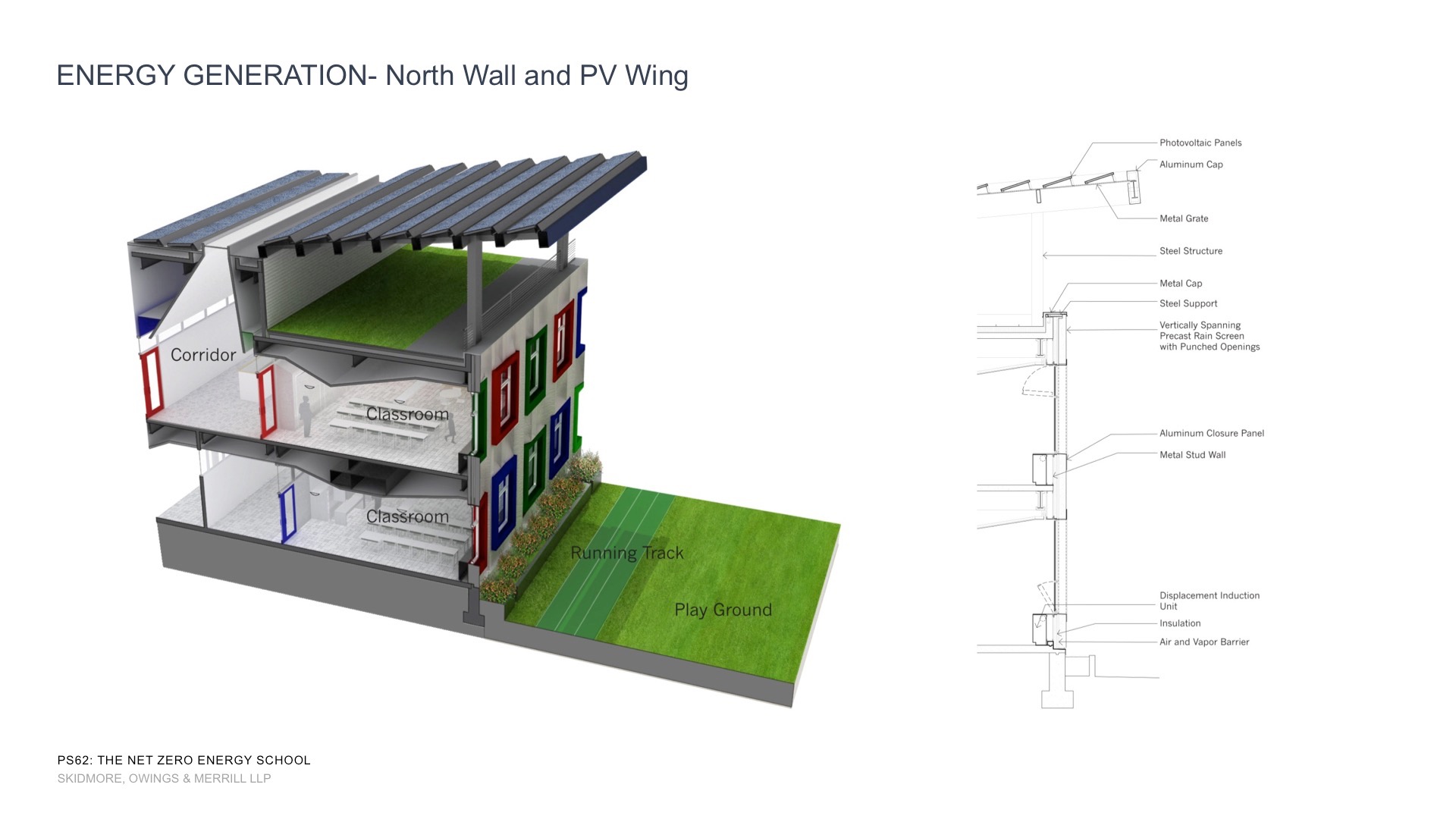 Occupant Behavior
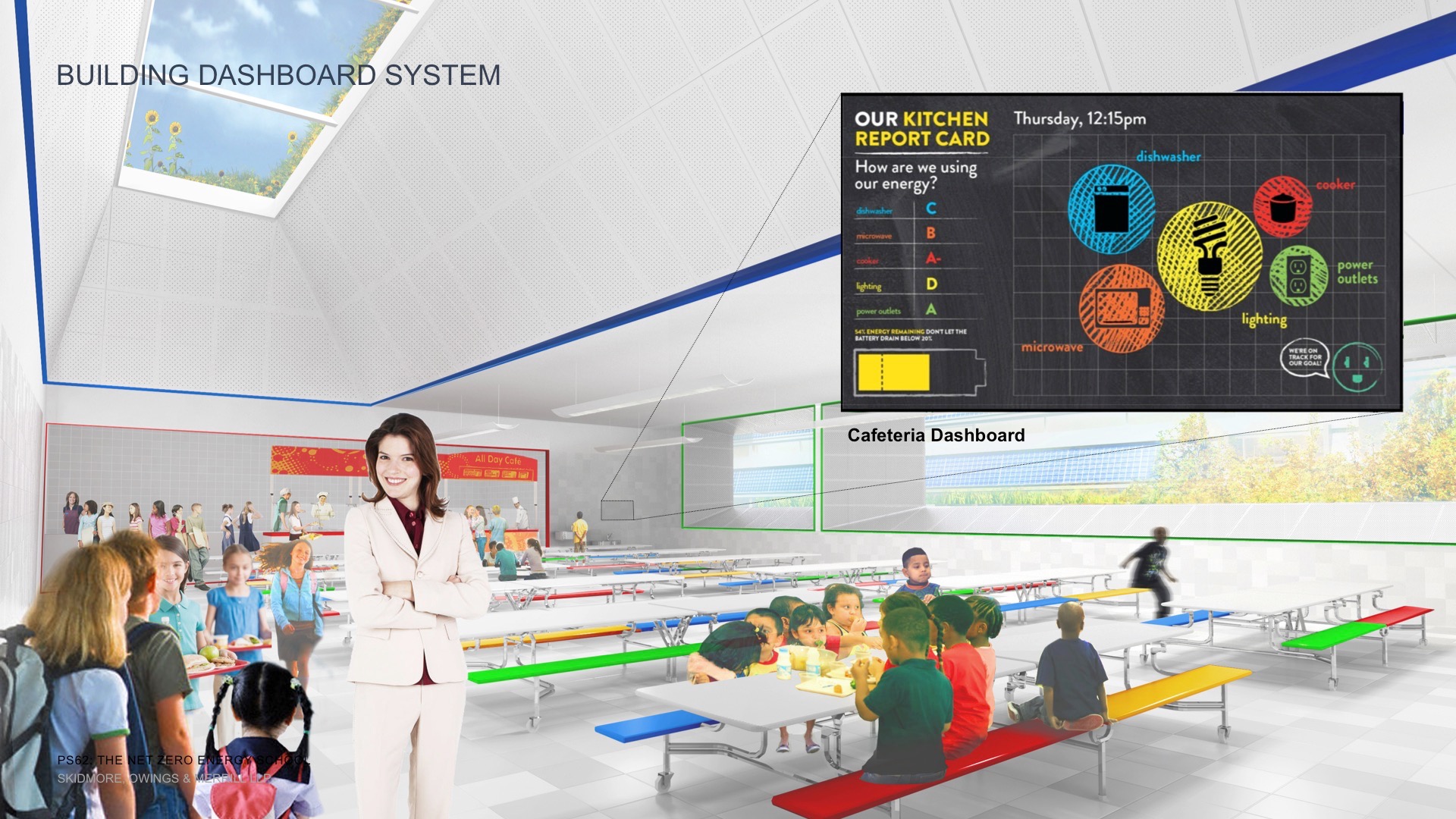 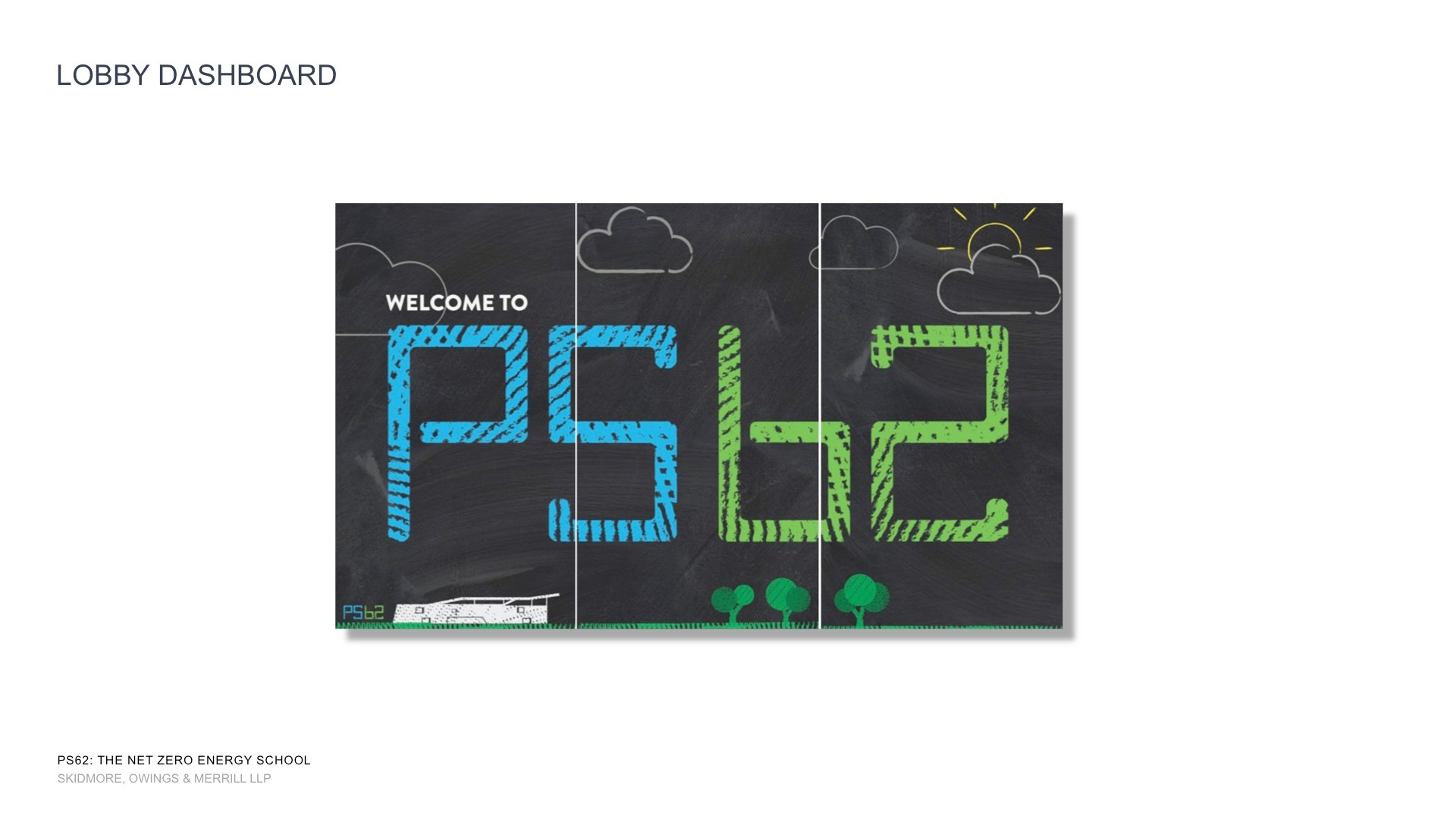 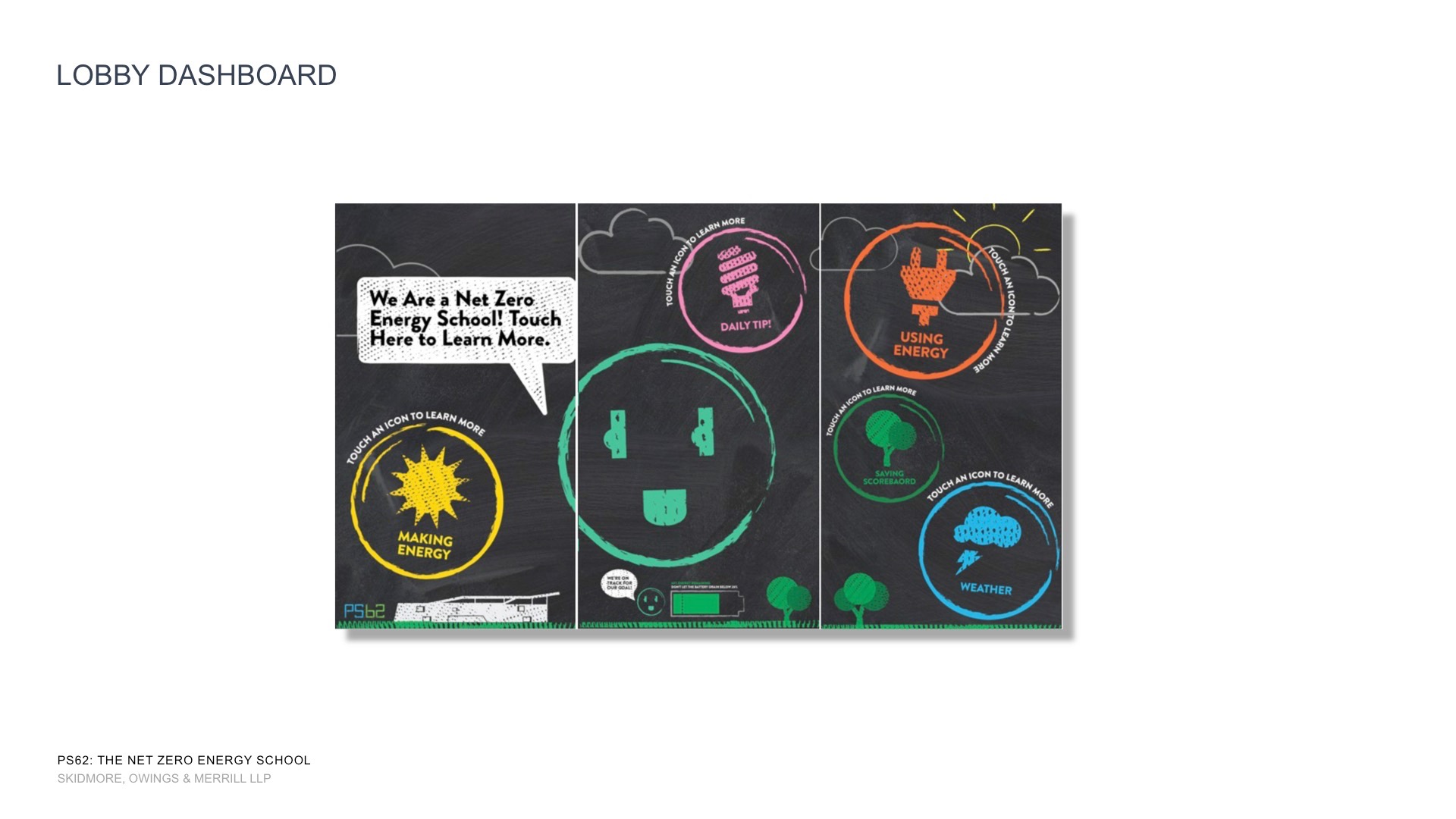 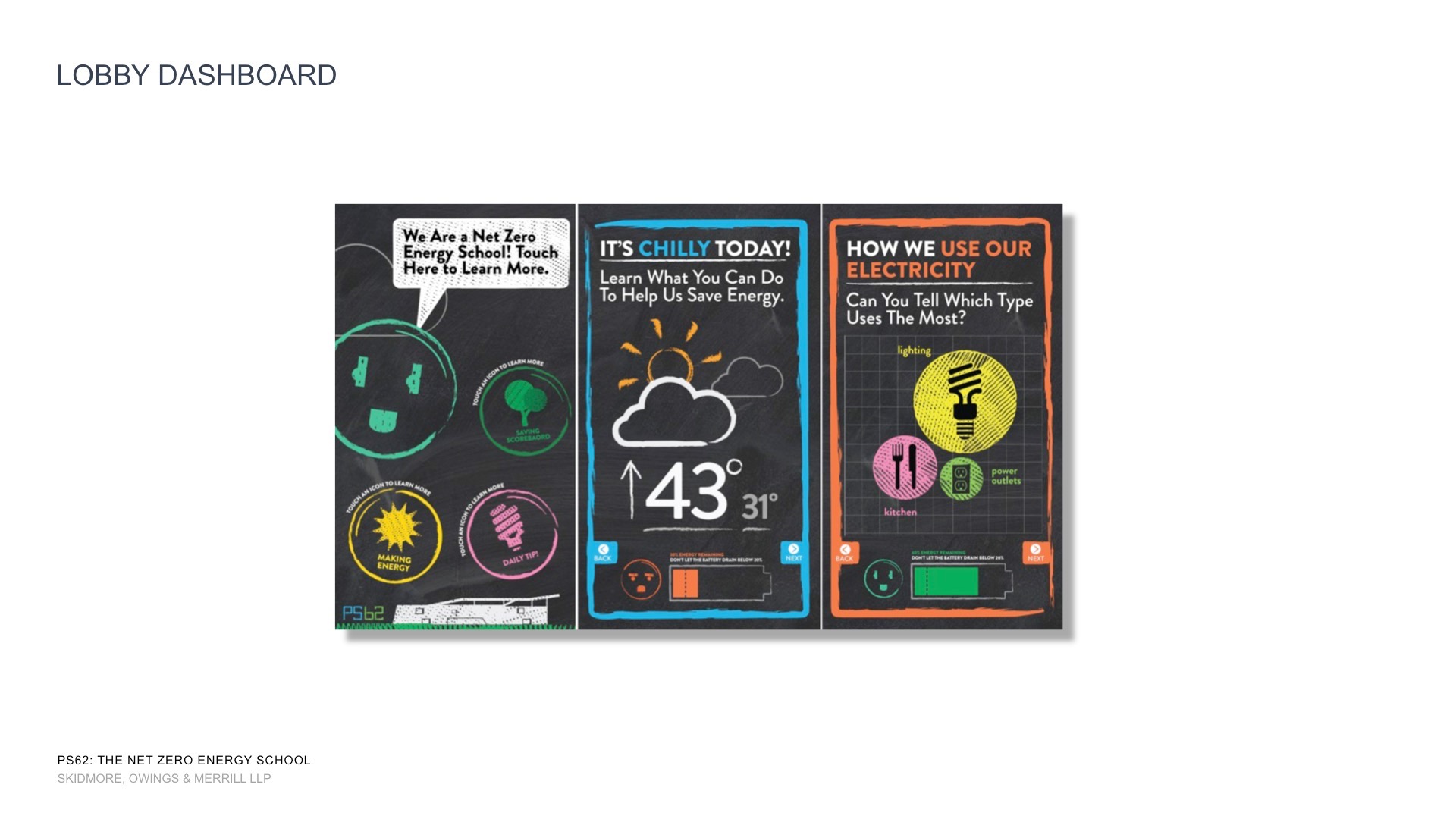 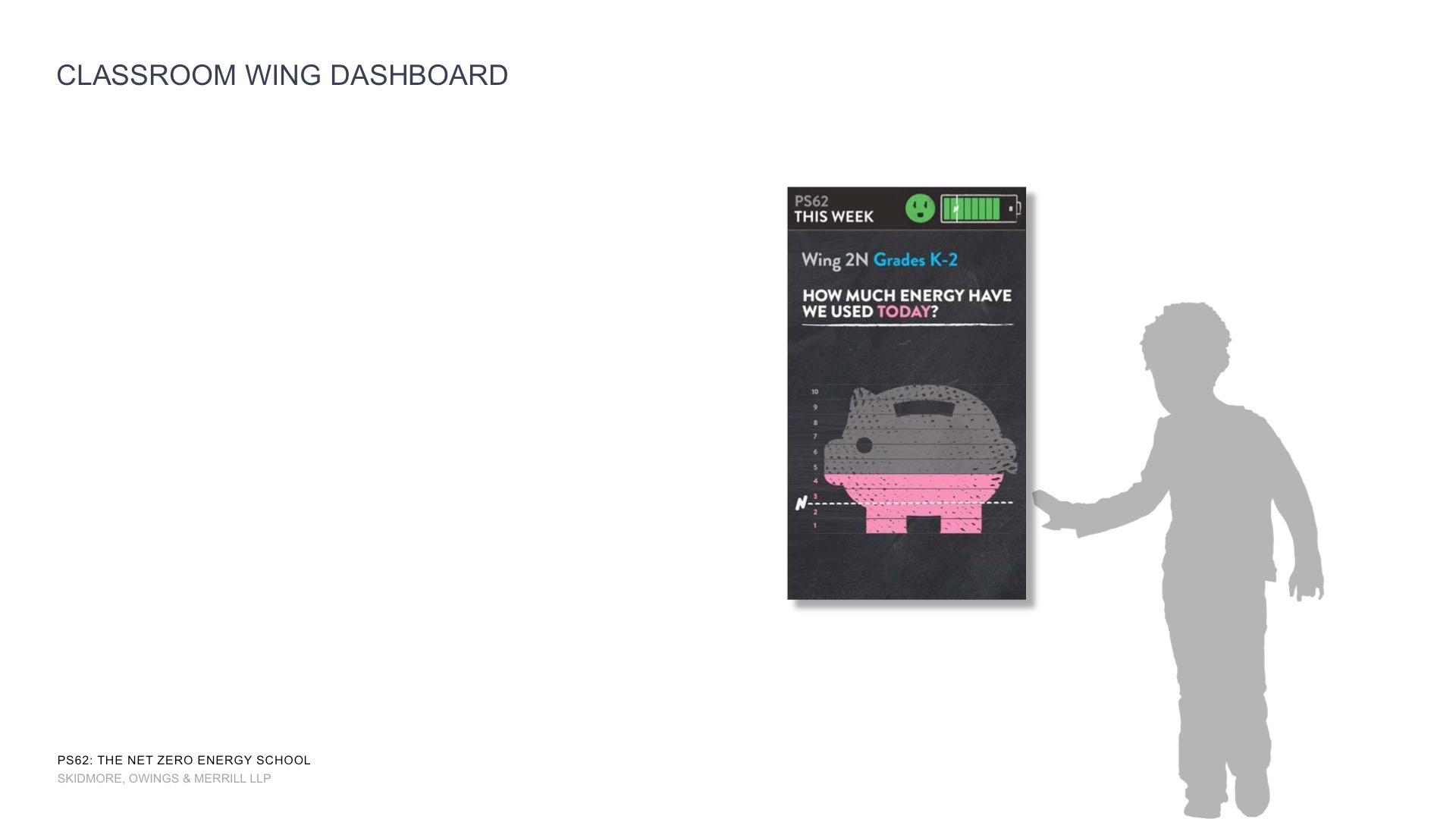 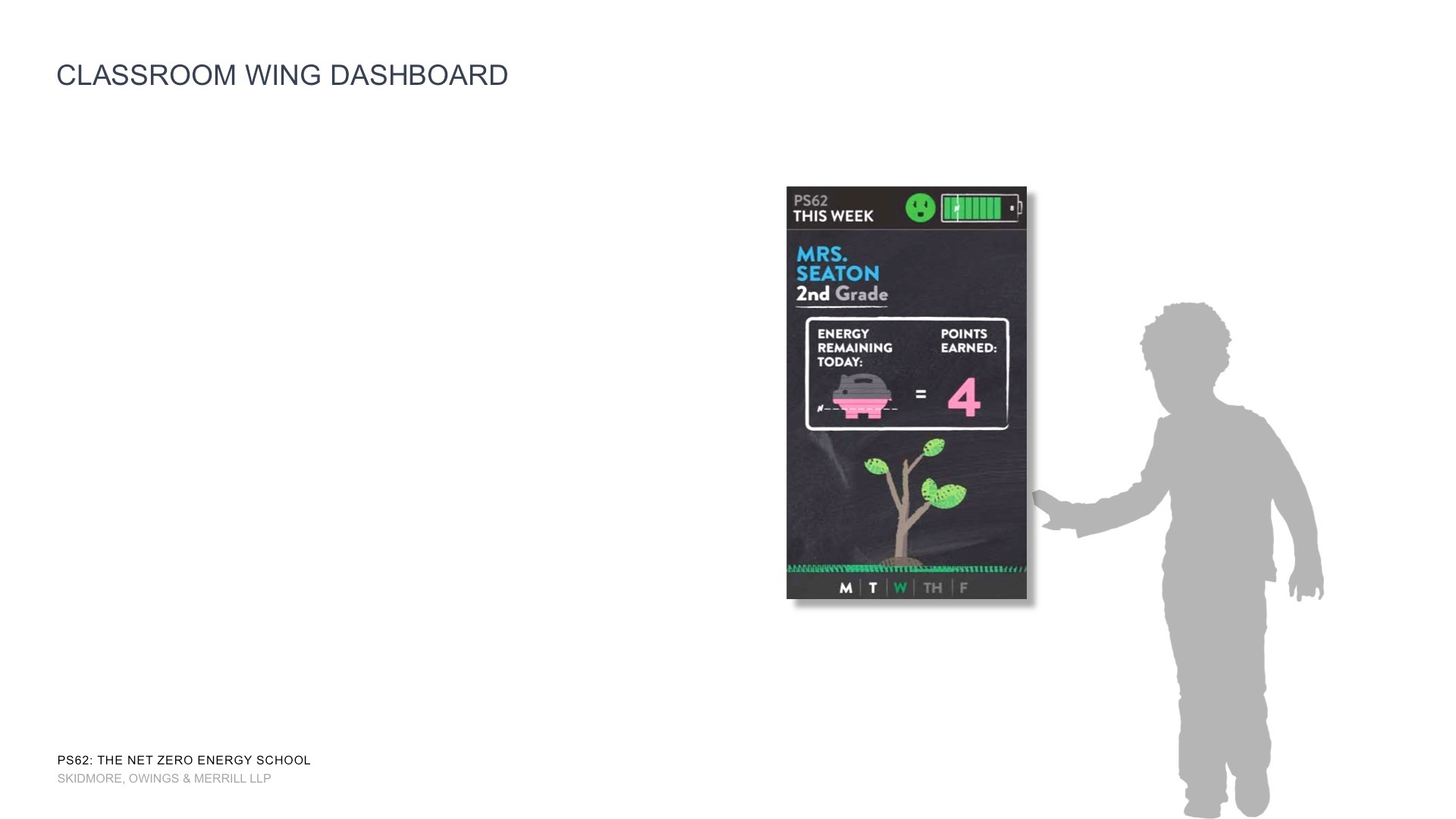 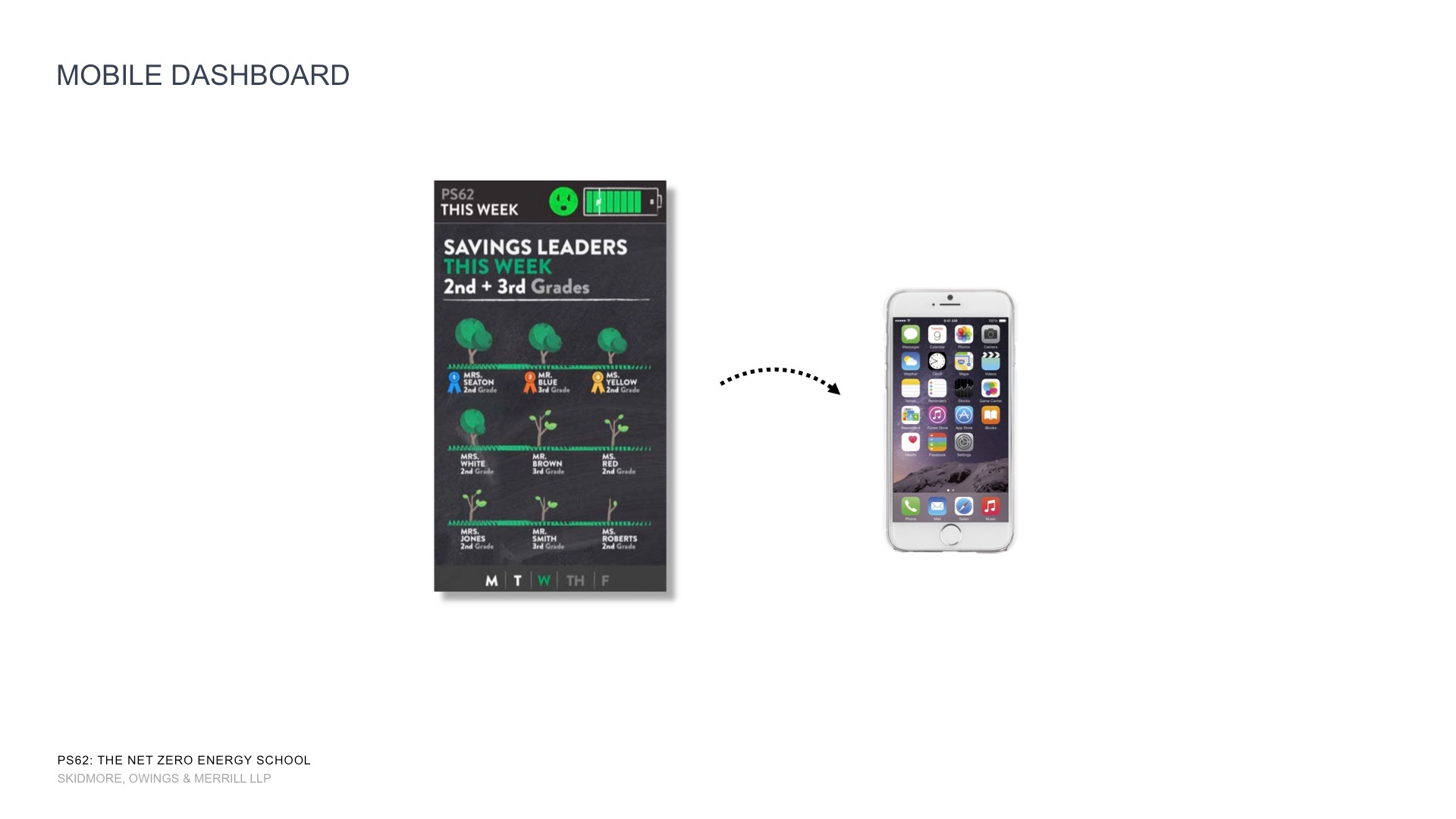 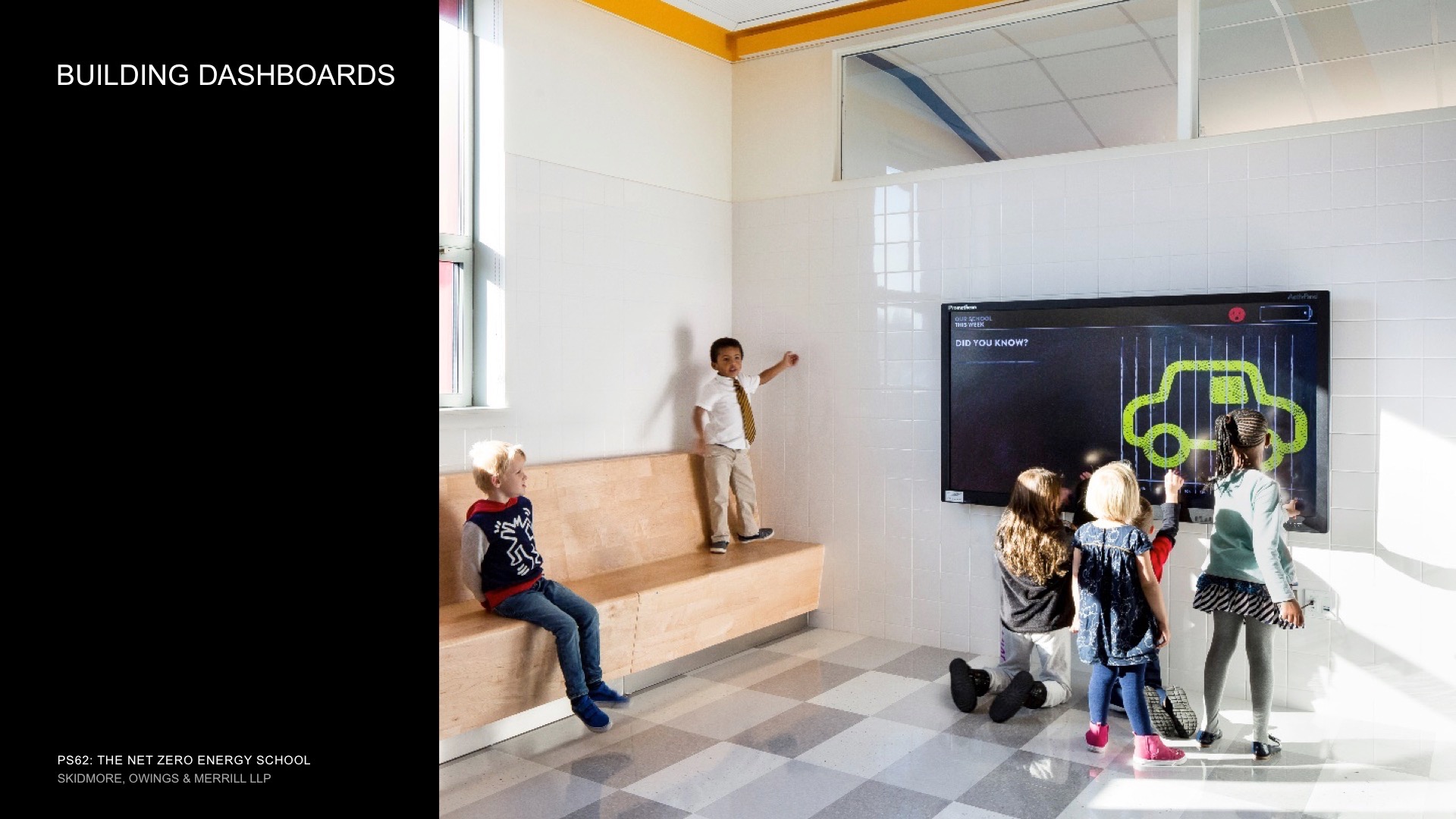 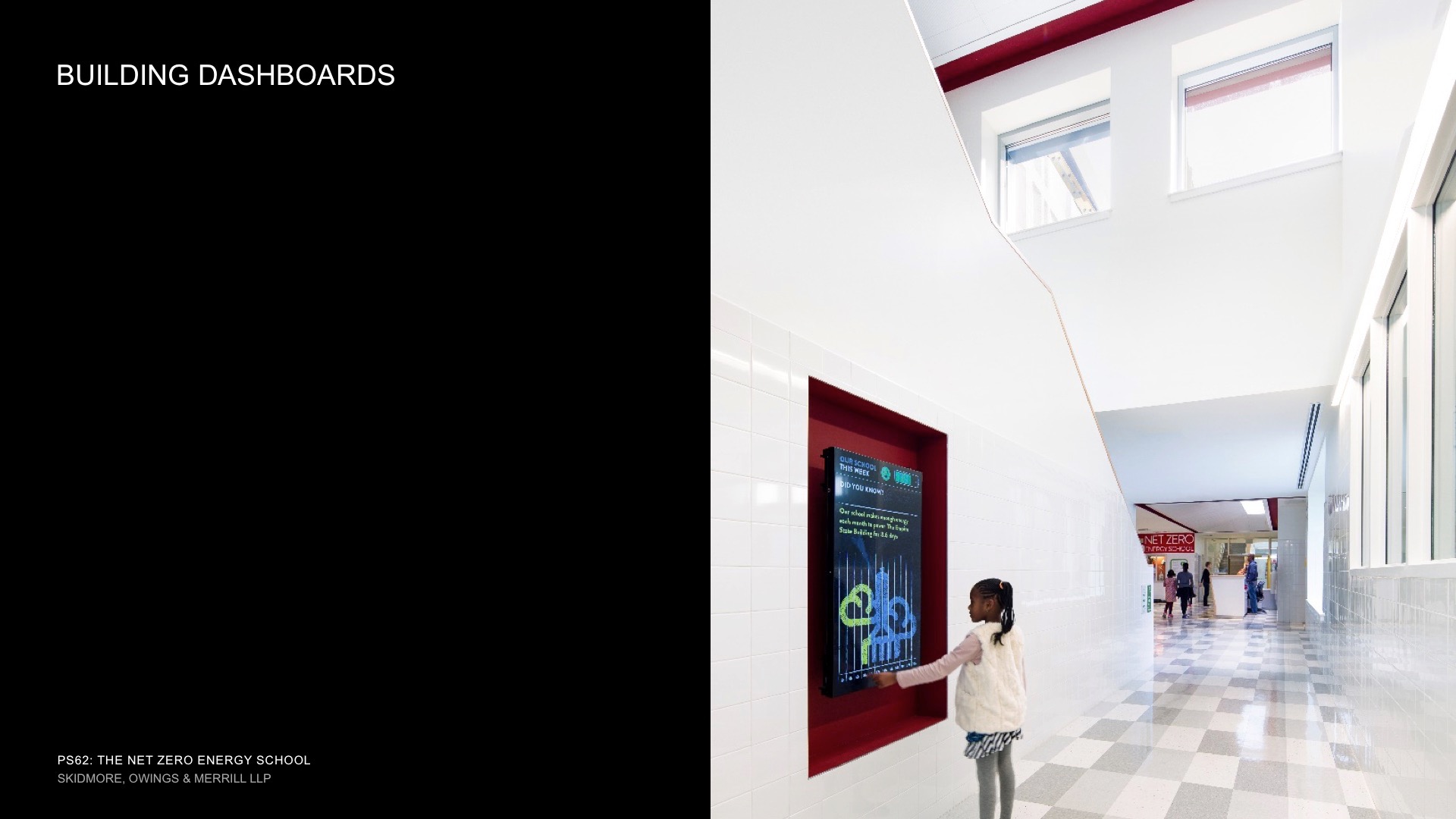 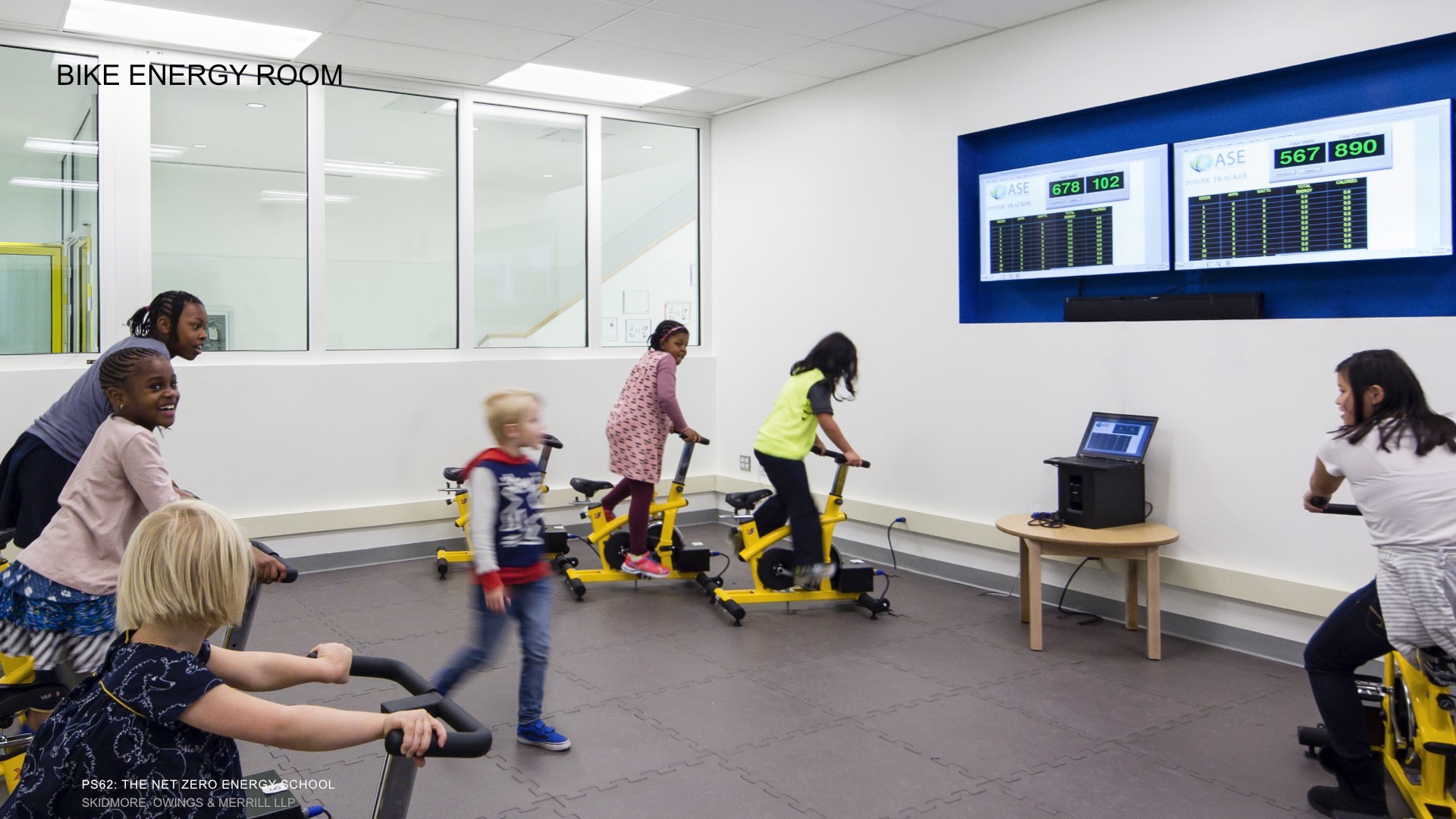 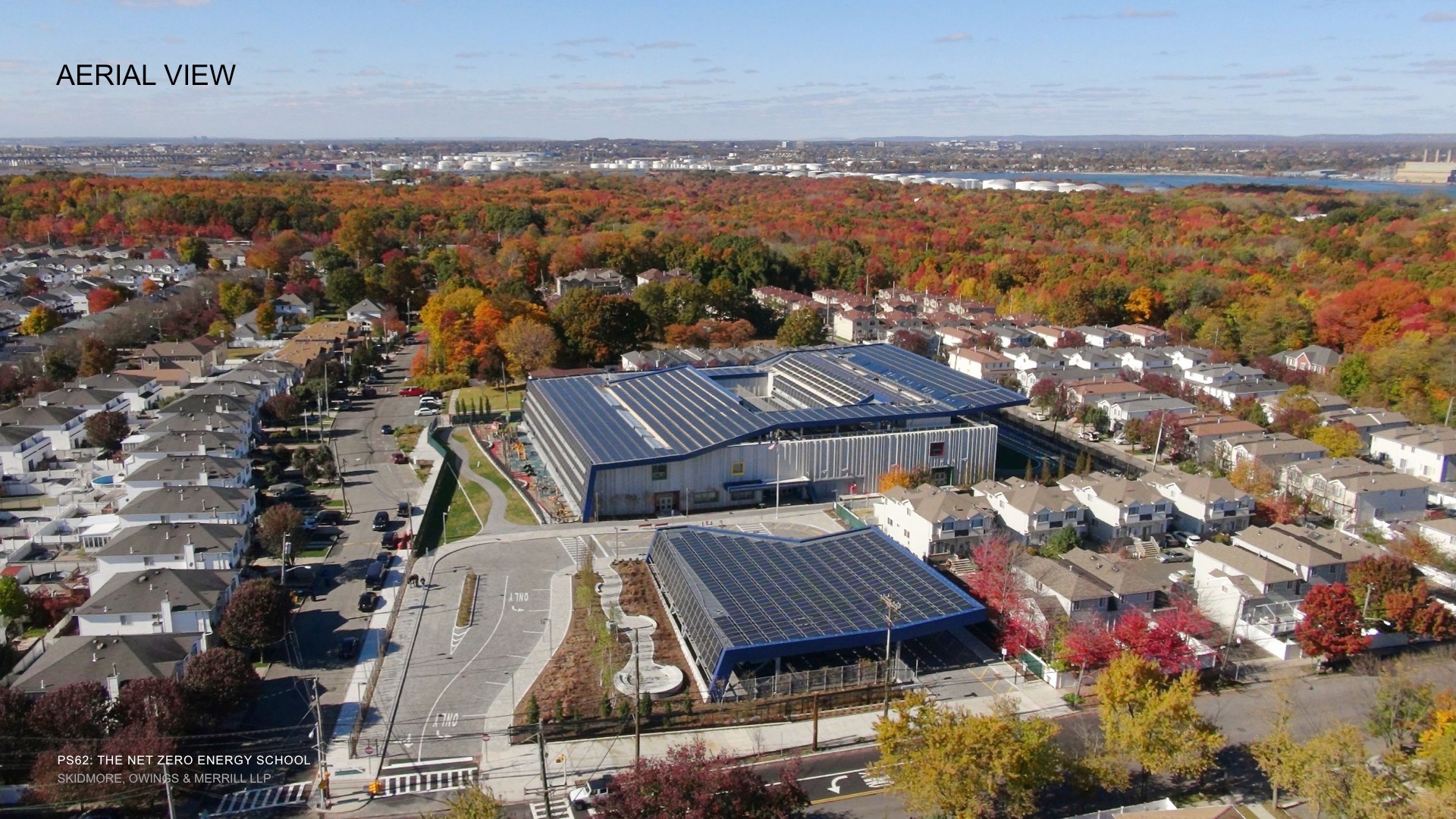 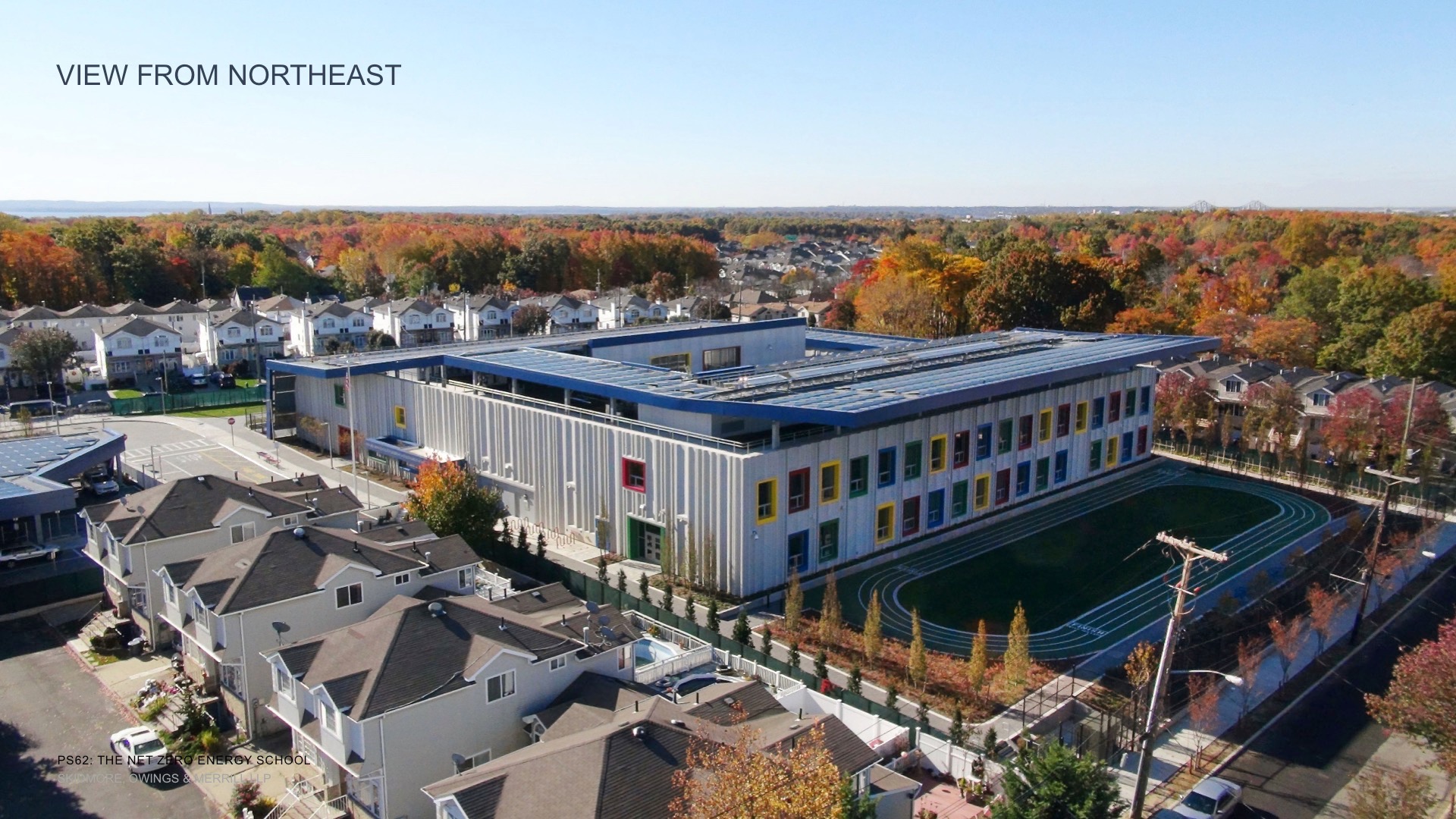 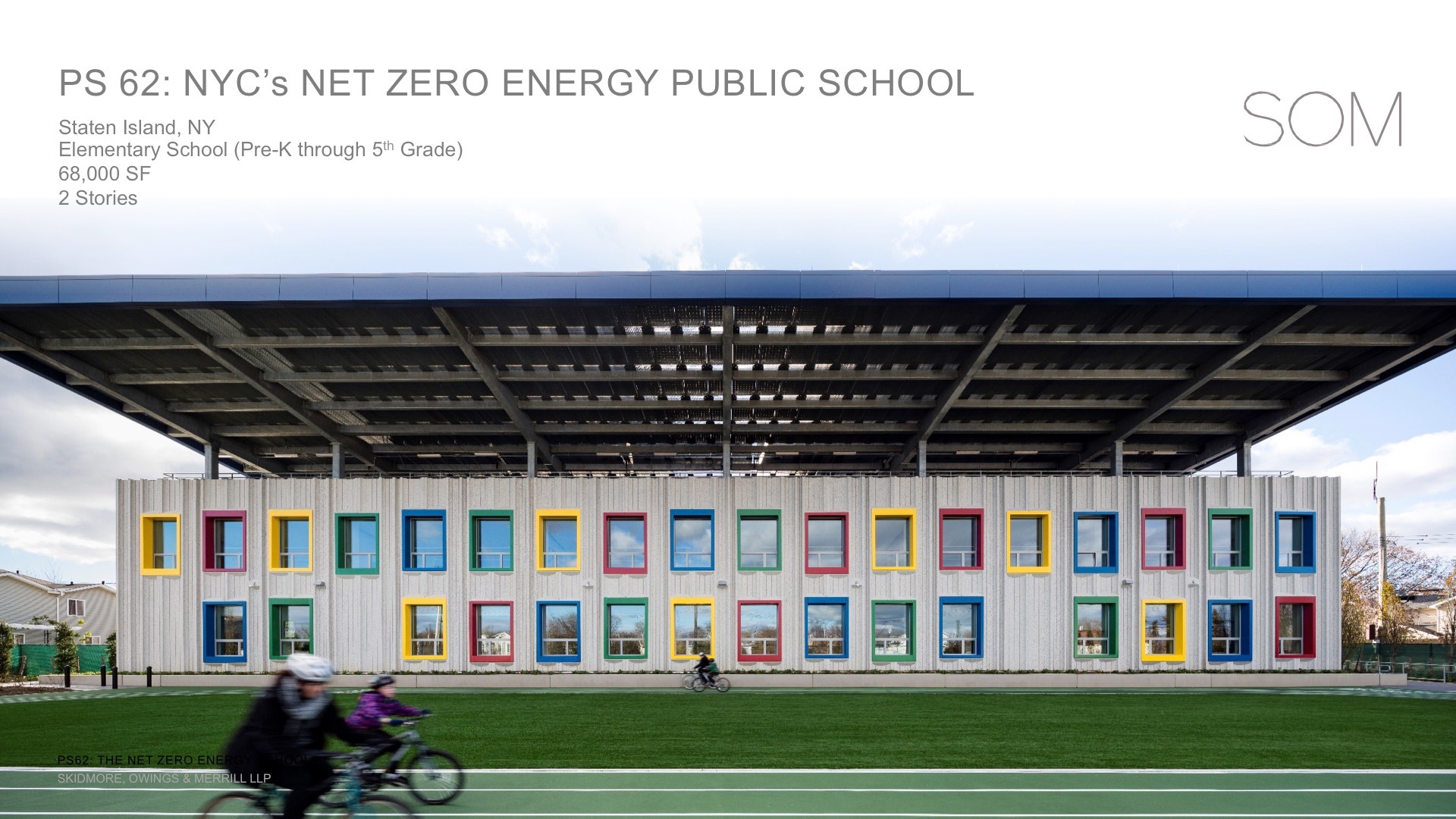 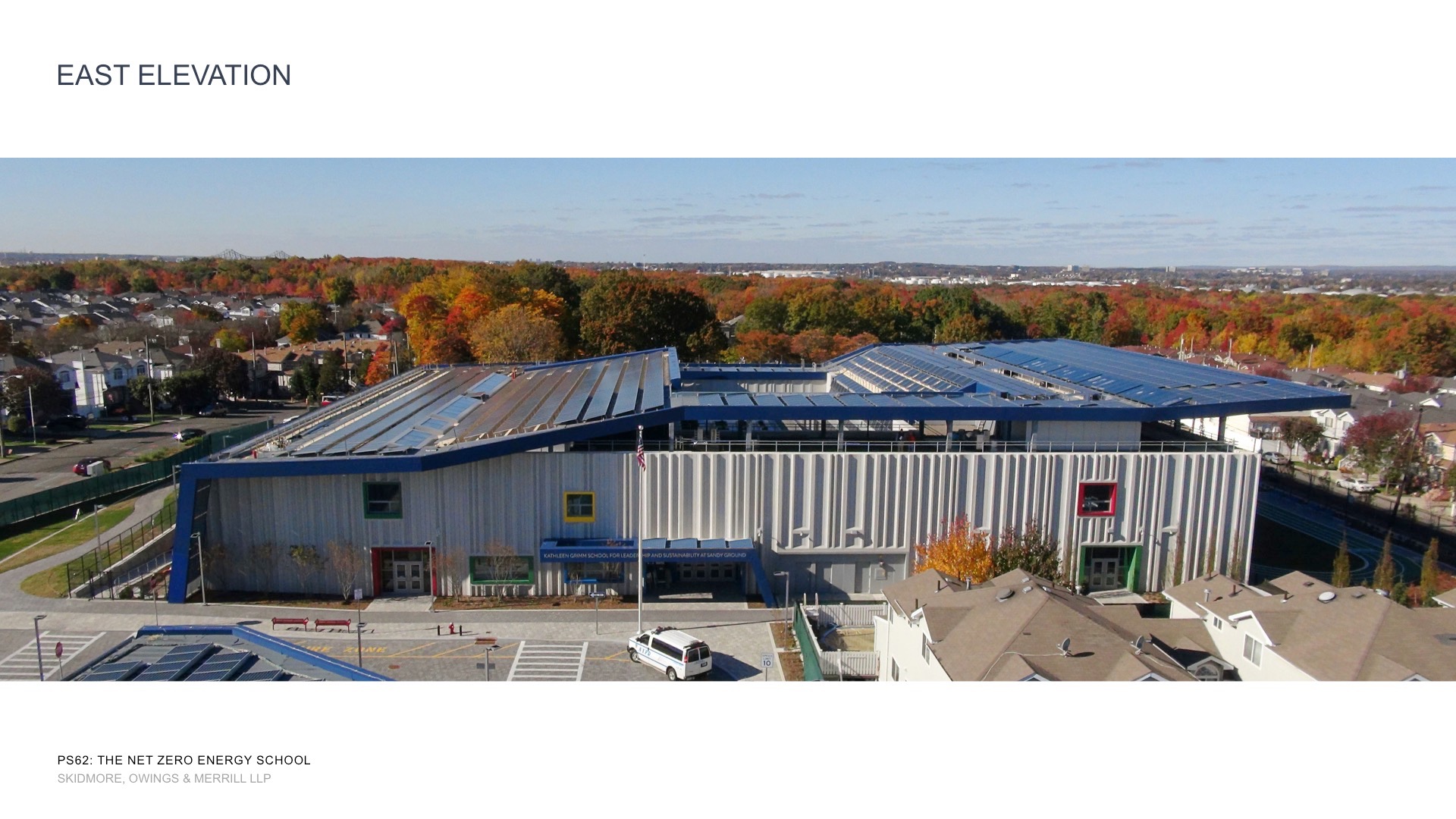 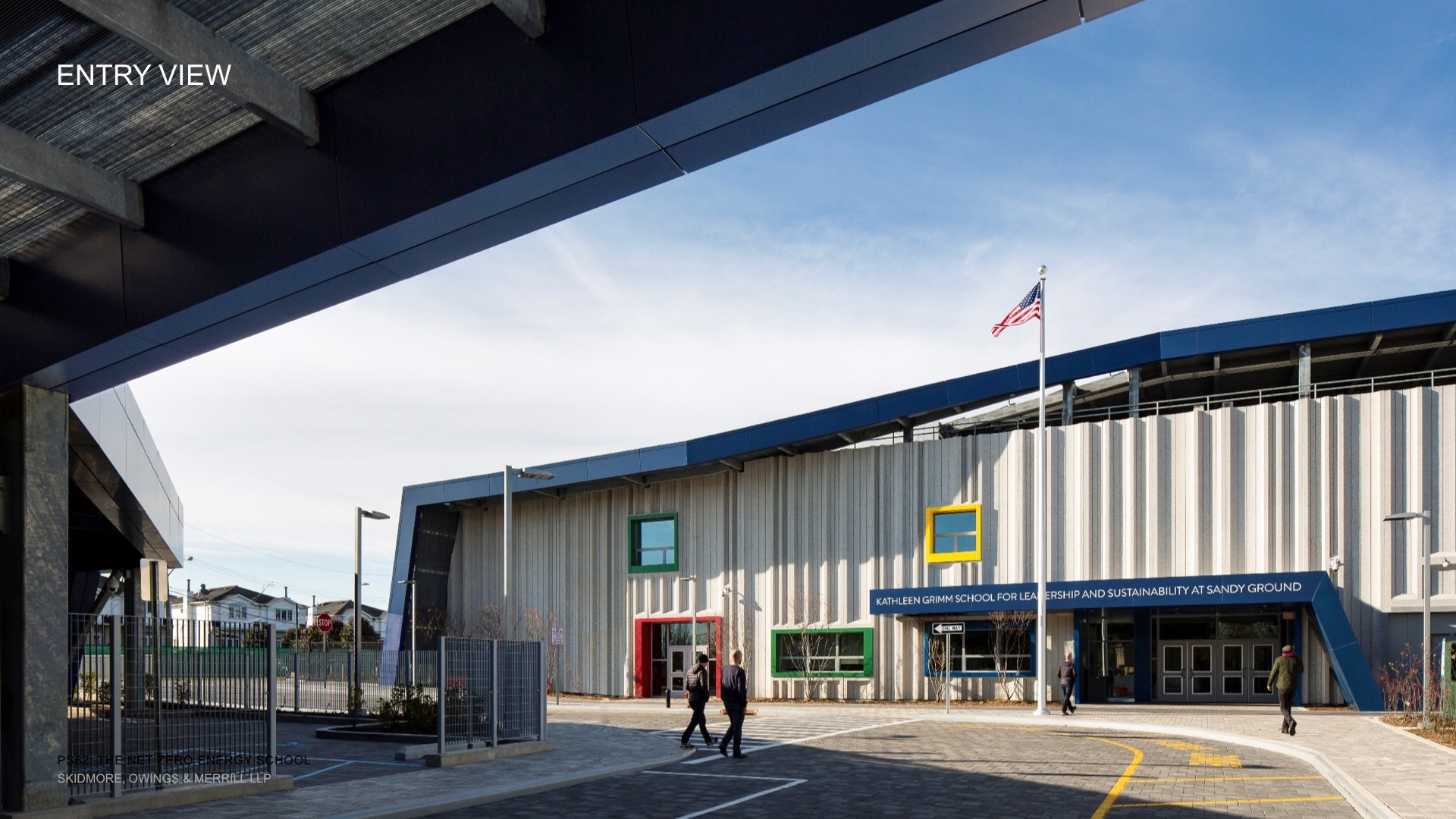 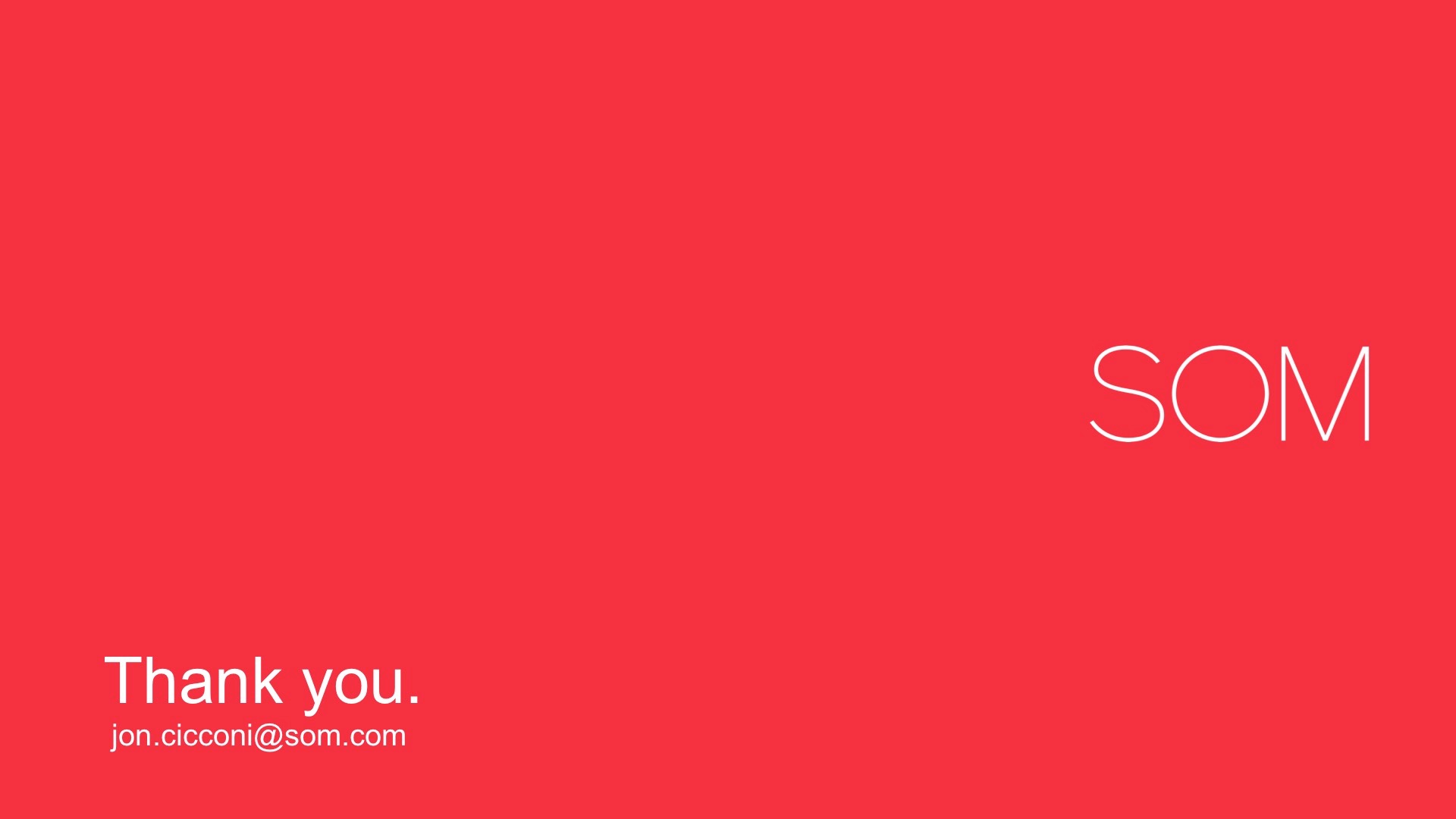 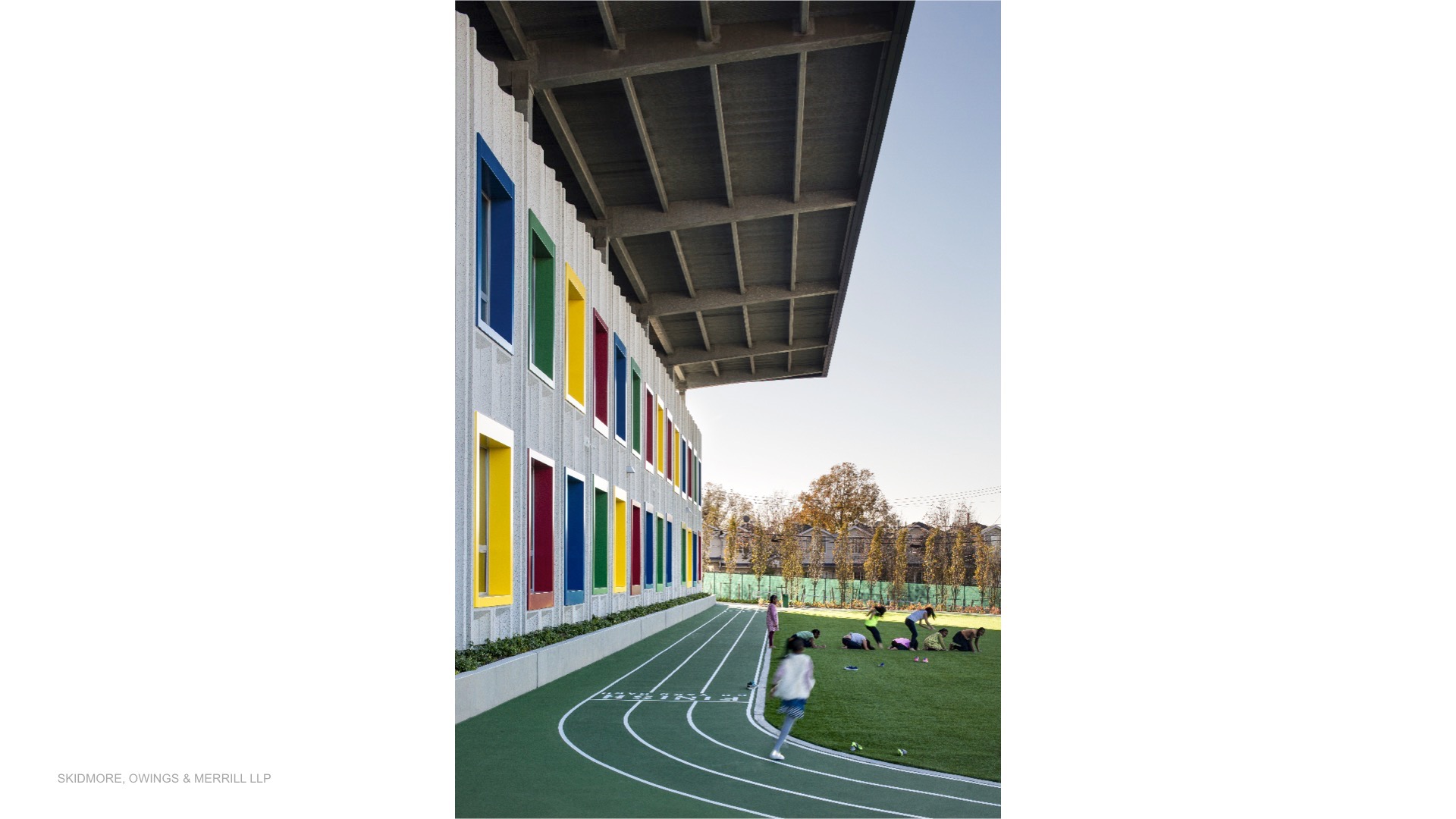 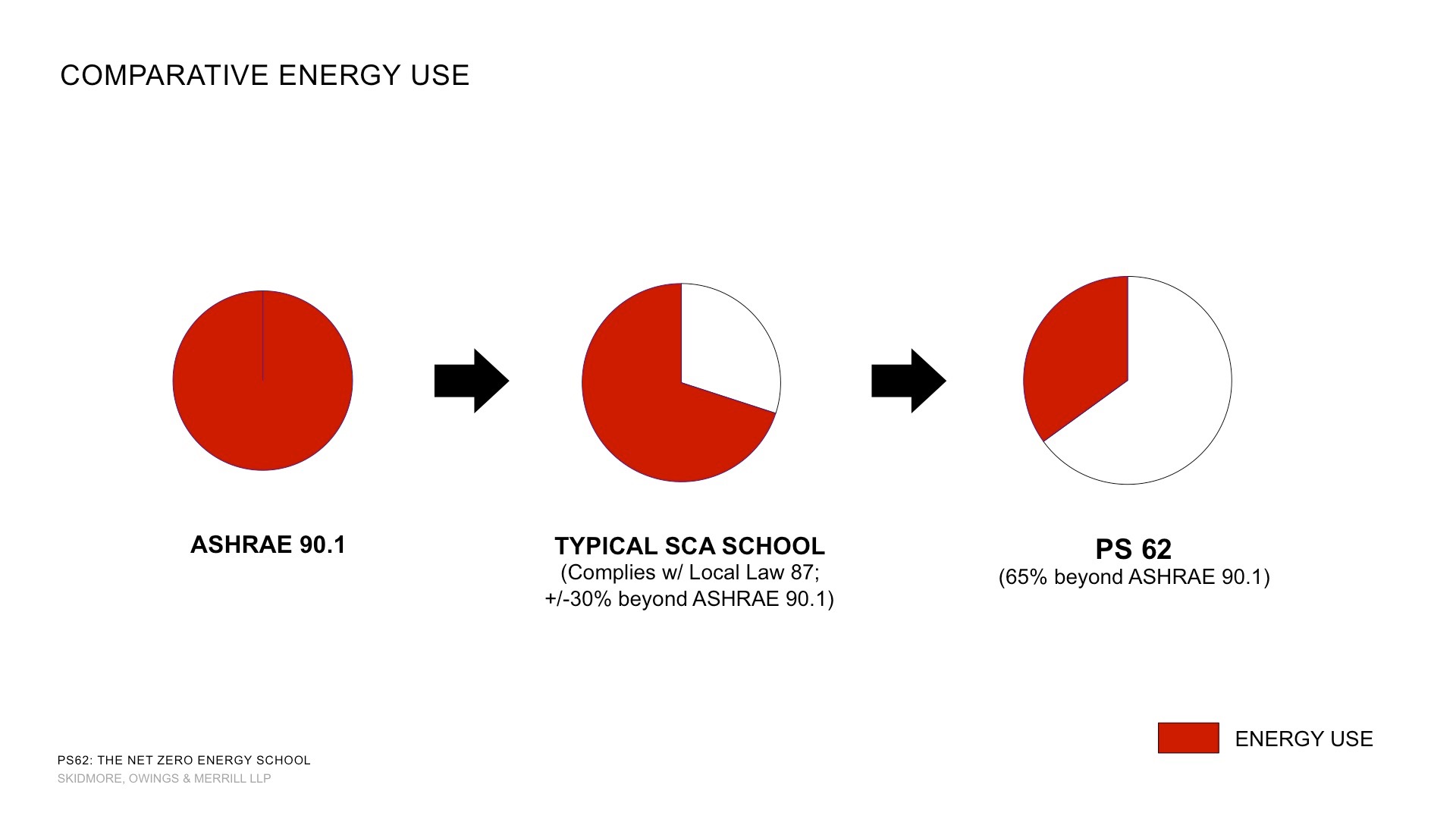 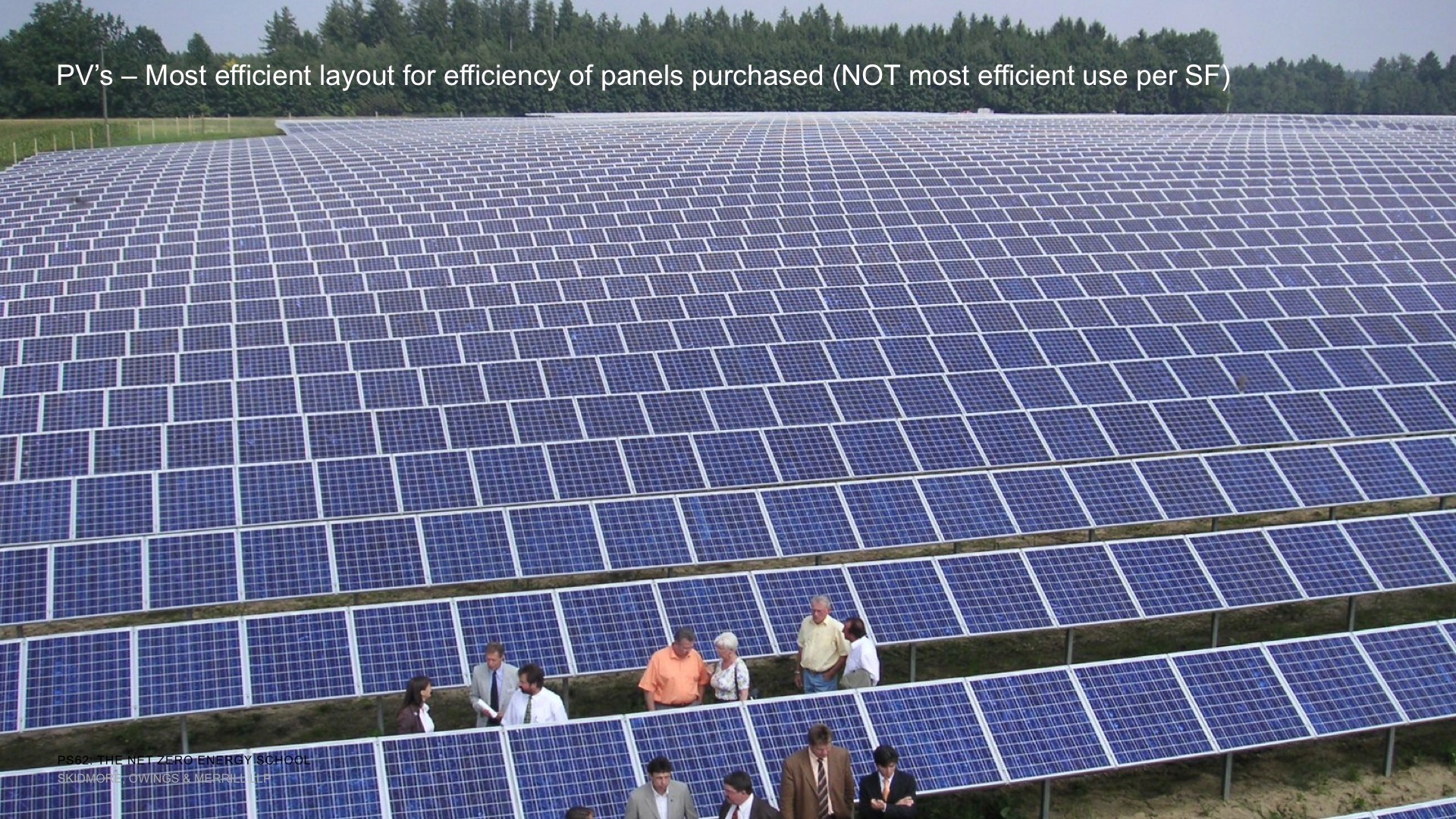 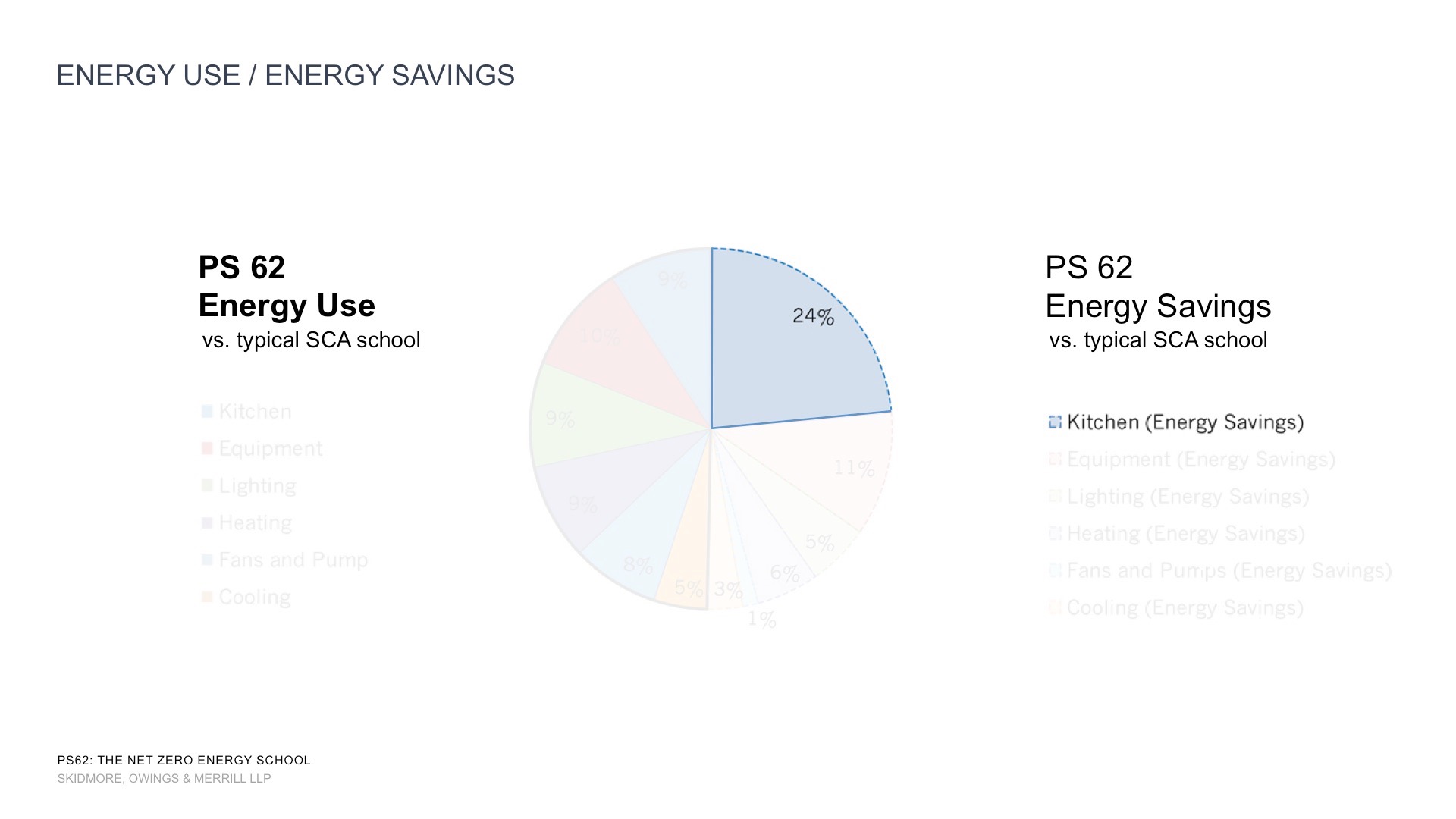